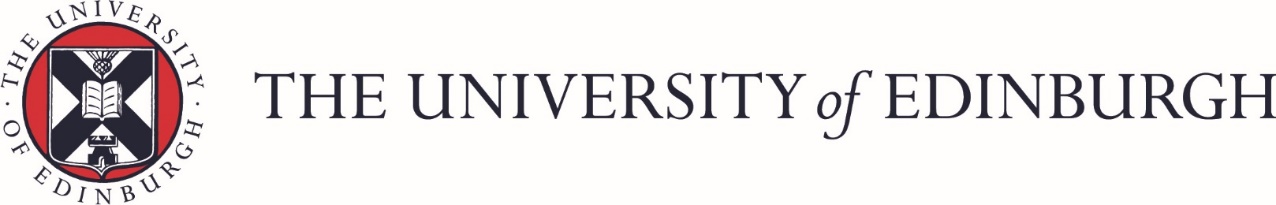 Water Purification in Rural India Using Sunlight and Low-Cost Materials
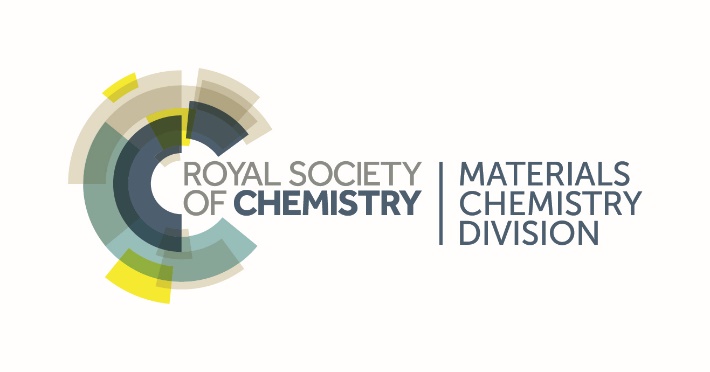 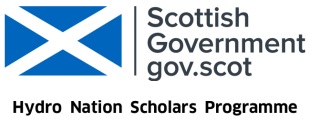 Victoria Porley
Supervisors:
Prof. Neil Robertson & Dr Efthalia Chatzisymeon
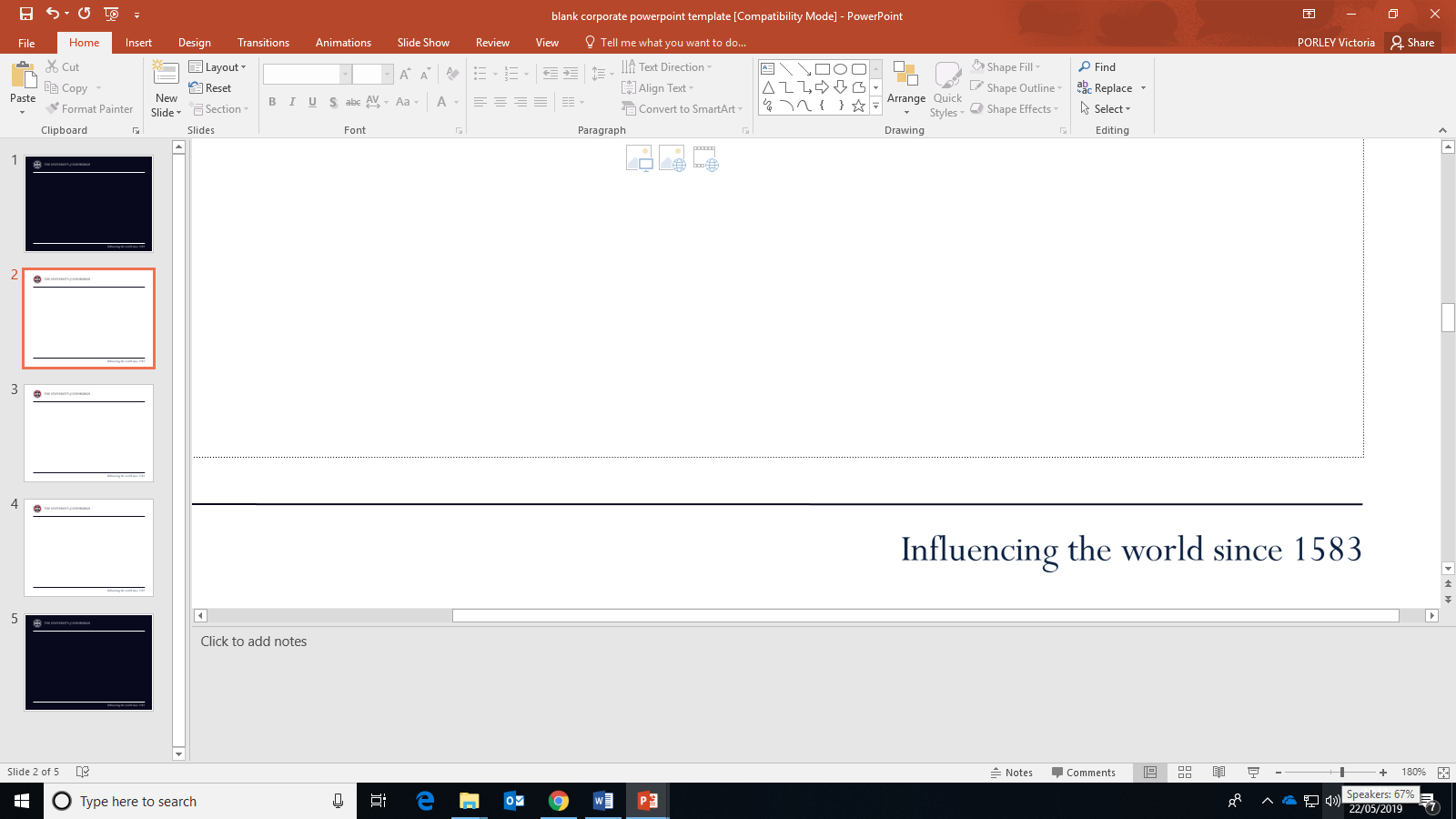 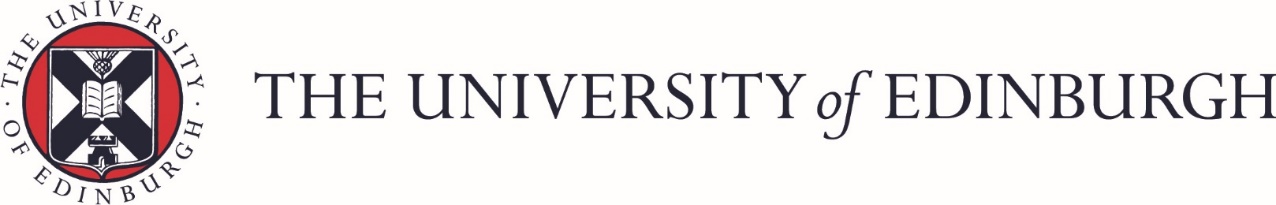 Water as a Critical Resource
WHO - approximately 30% of the global population are currently without a safe source of drinking water, which in turn leads to around half a million entirely preventable deaths a year
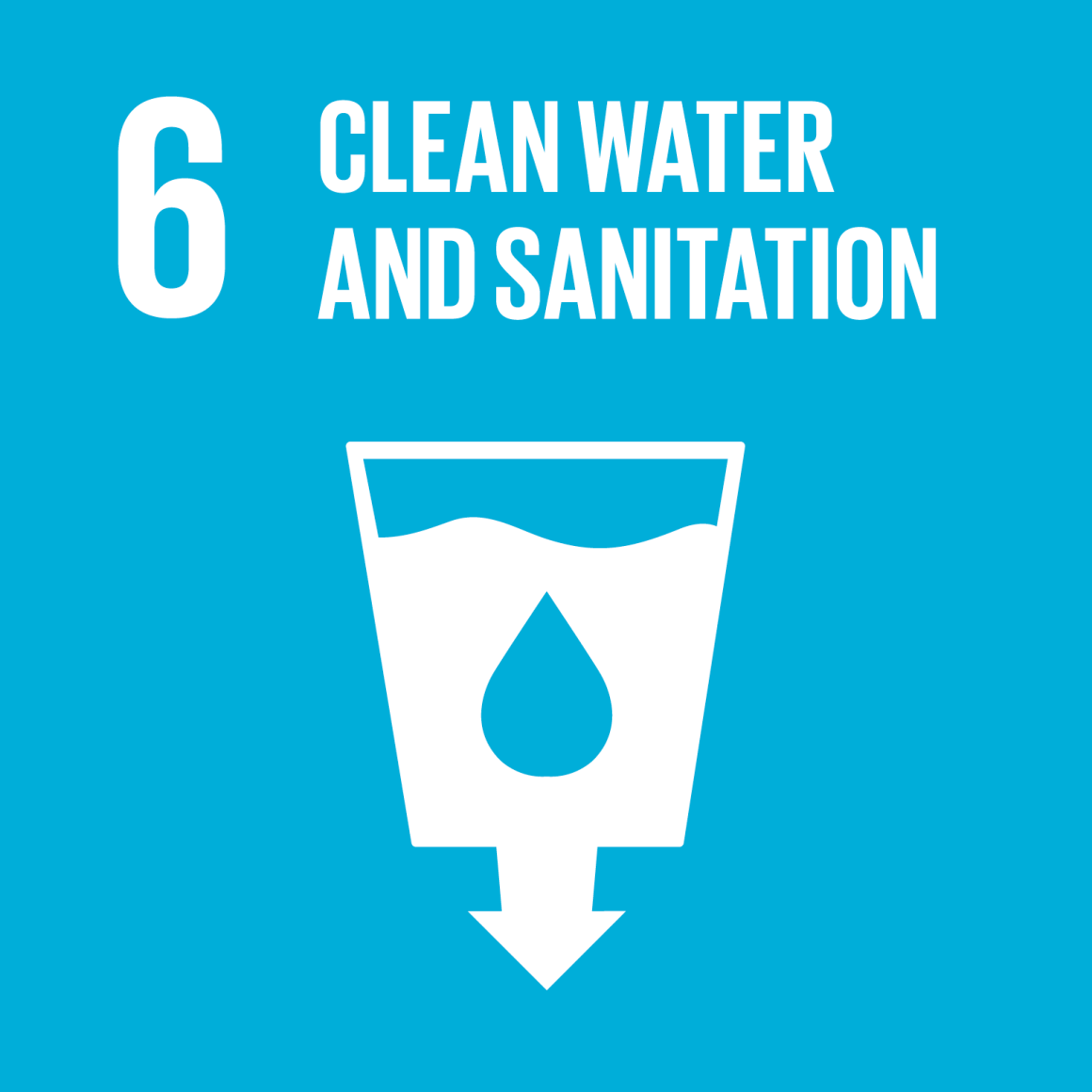 “By 2050, at least one in four people is likely to live in a country affected by chronic or recurring shortages of fresh water” – United Nations
Motivates Sustainable Development Goal 6 – To ensure availability and sustainable management of water and sanitation for all by 2030
United Nations, http://www.un.org/sustainabledevelopment/sustainable-development-goals/
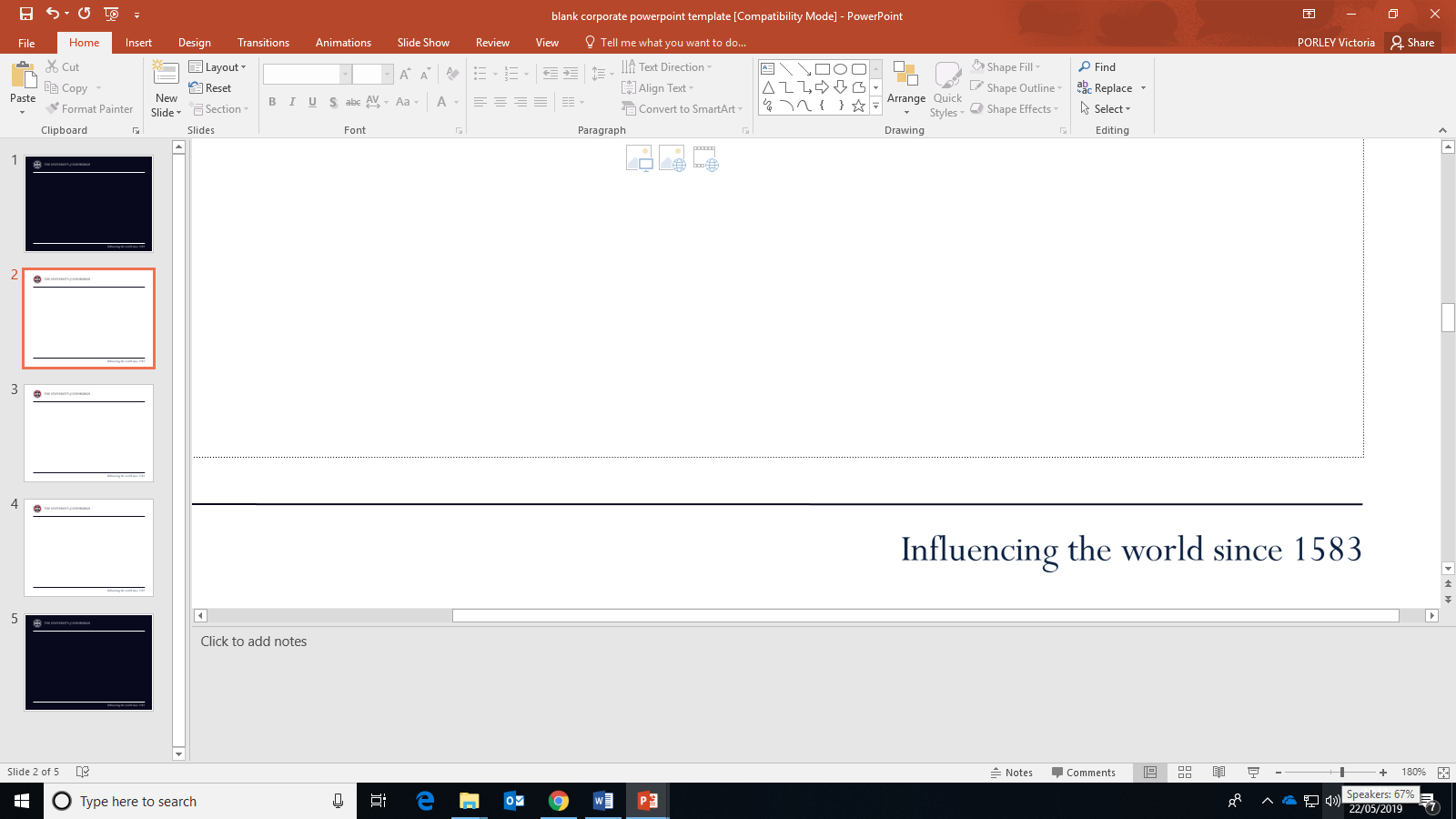 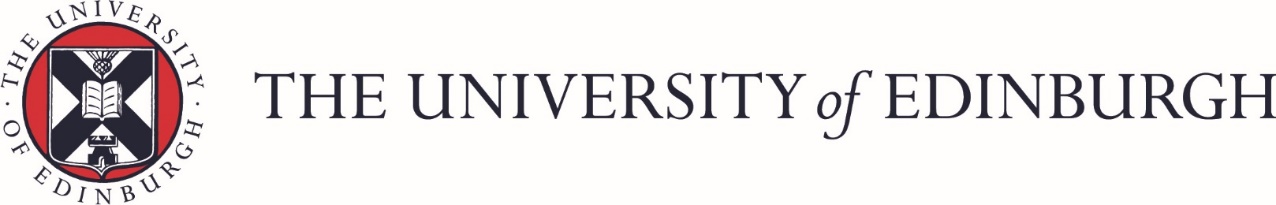 Addressing the Problem
There is a clear necessity to develop a method of water purification for those living in areas most at risk of depending on poor quality water sources. This must be:
Safe
Cheap
Simple
Reliable
Robust
Point-of-source
Solar-powered water purification?
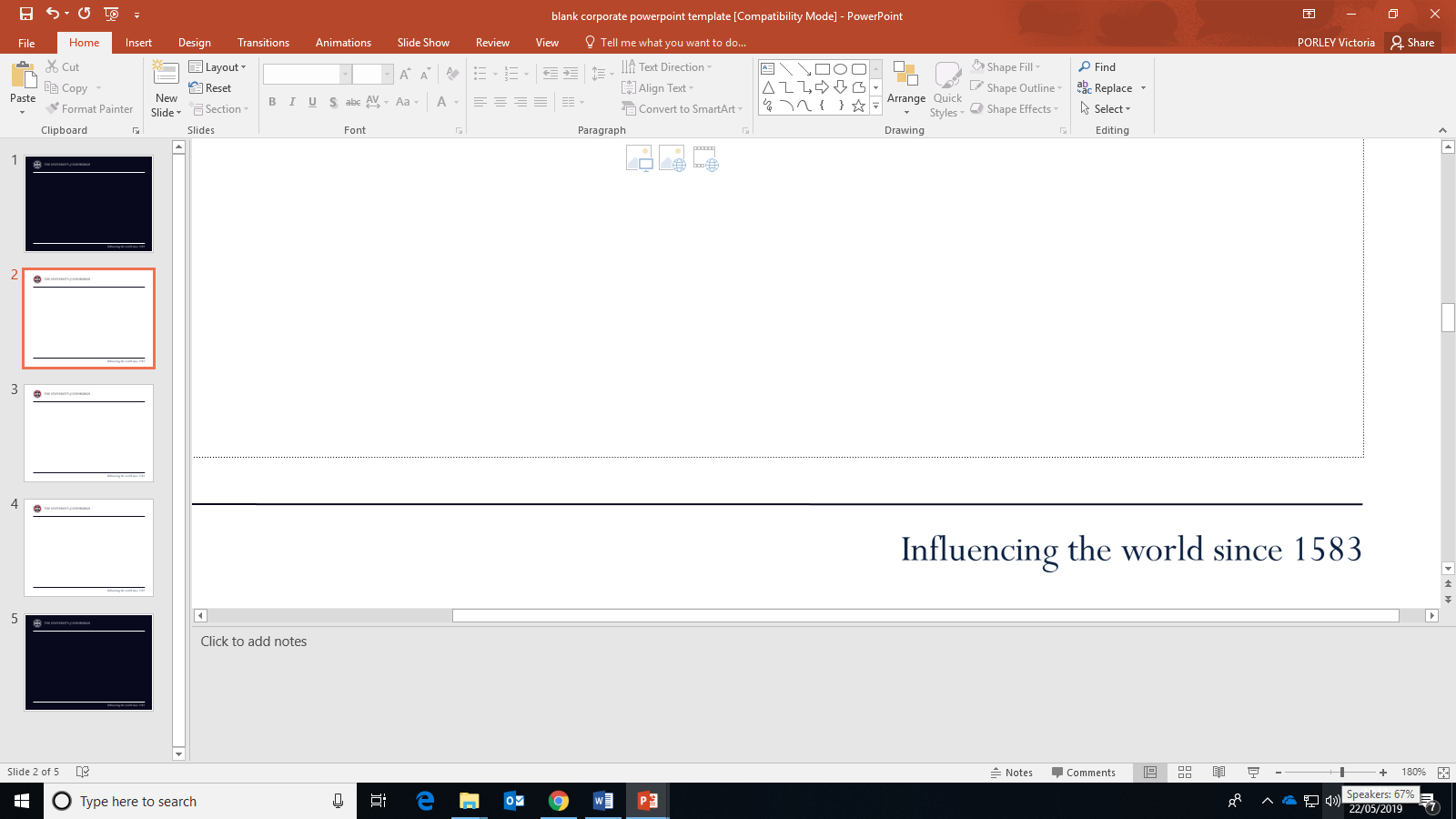 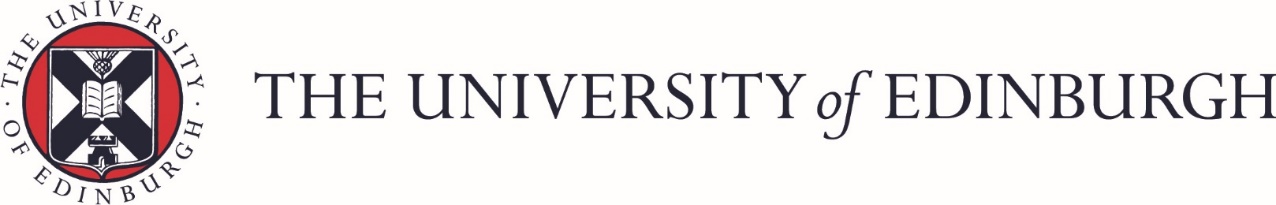 Solar Disinfection (SODIS)
The Sun’s natural disinfecting ability is utilised globally in areas where water resources are unsafe and resources are limited.
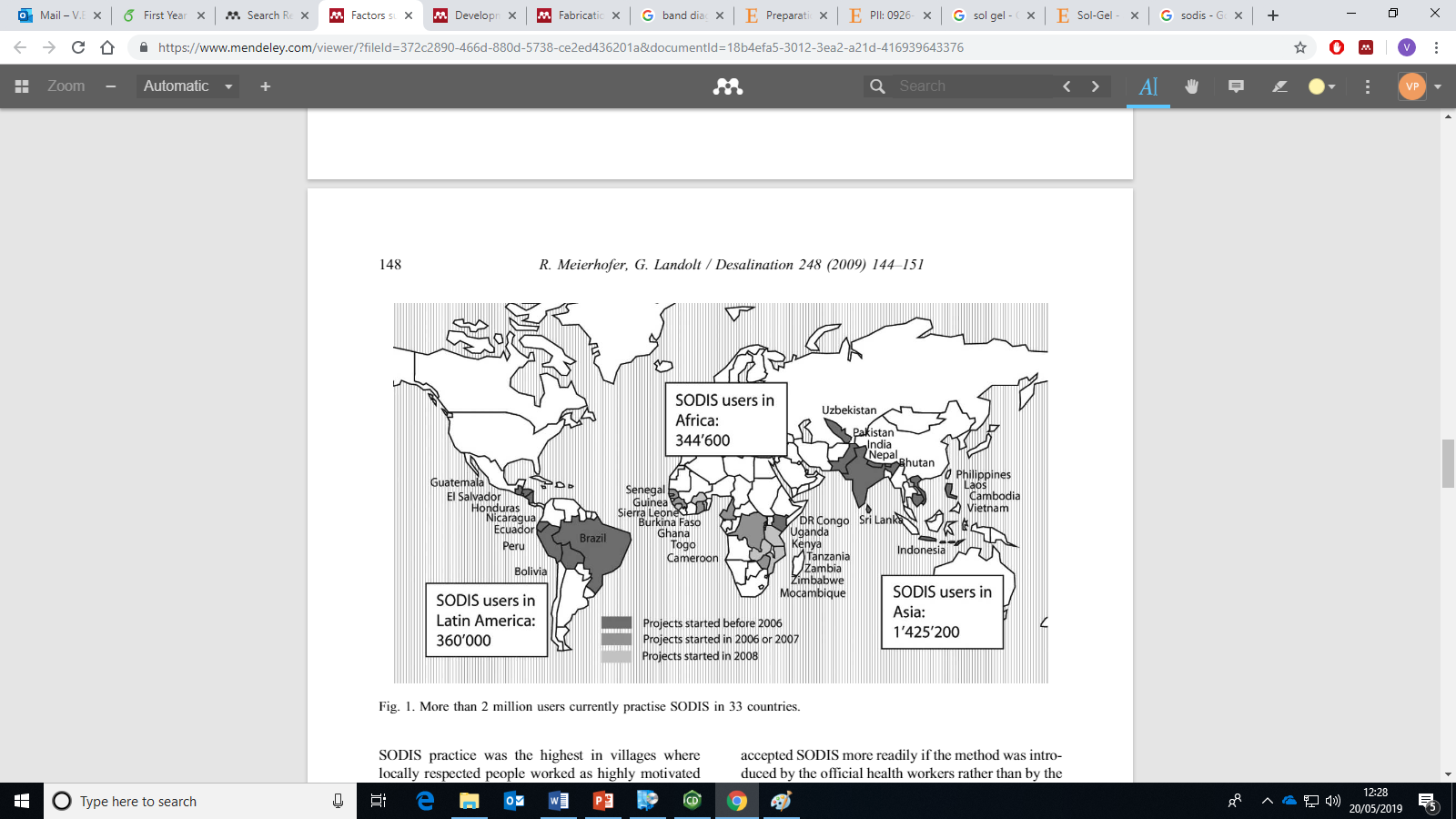 Reduces bacterial content, but rates slow and doesn’t remove any chemical pollutants
Photocatalysis – using light to initiate chemical reactions
R. Meierhofer and G. Landolt, Desalination, 2009, 248, 144–151
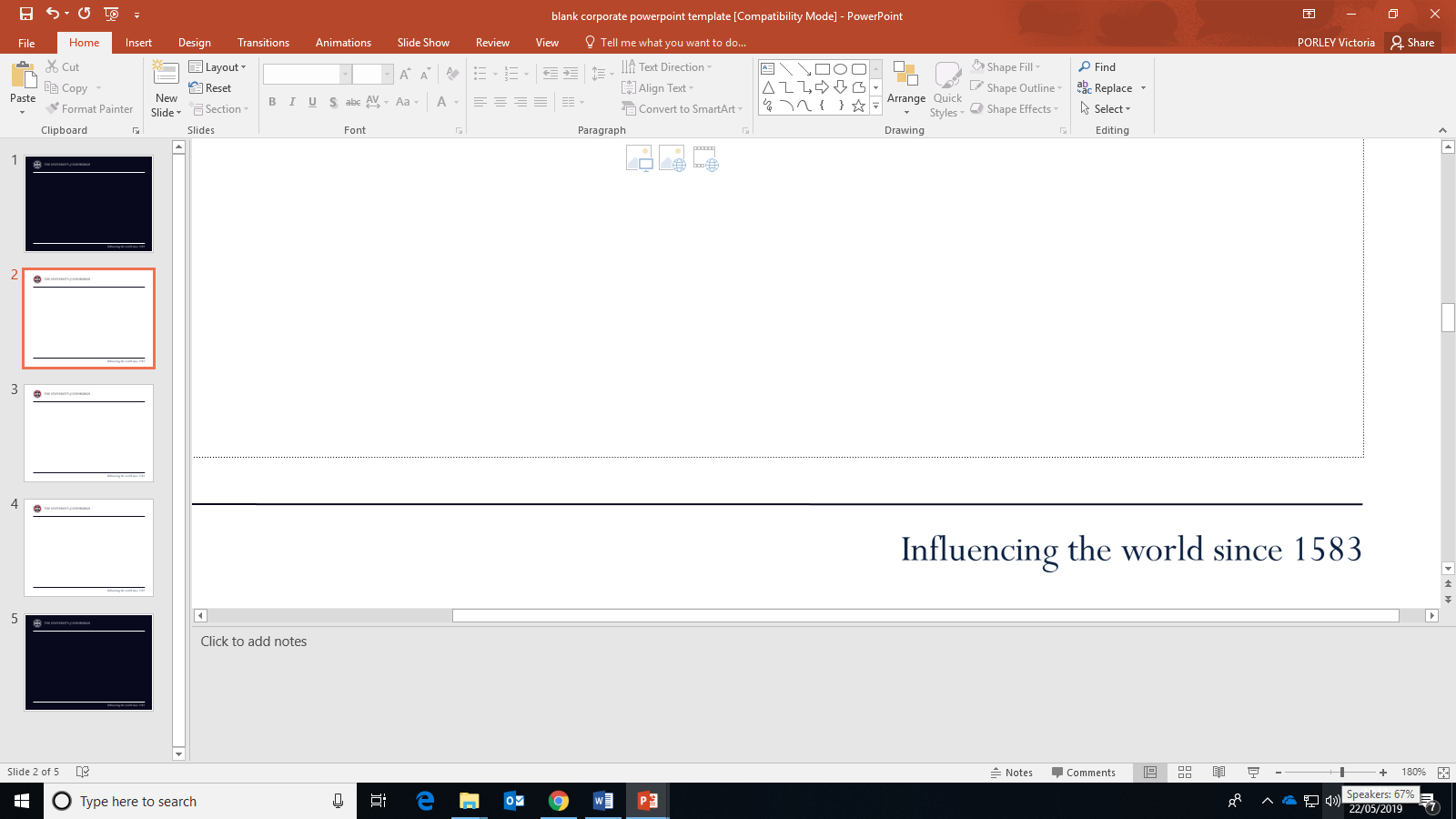 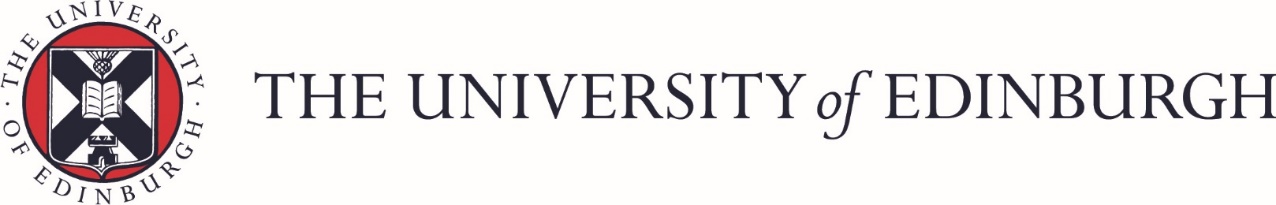 The Photocatalysis Process
TiO2 + hυ  TiO2 (e- + h+)
e- + Mn+  M(n-1)+
O2 + e-  O2-
O2 + 2e- + 2H+  H2O2
H2O2 + H+ + e-  .OH + H2O
h+ + H2O  .OH + H+
h+ + OH-  .OH 
.OH + R(ads)  .R(ads) + H2O
Highly oxidising species – lead to advanced oxidation processes
Hazardous molecules  CO2 + H2O
Encyclopedia of Nanoscience and Nanotechnology, Yamashita and Takeuchi, American Scientificc Publishers, 9, 2004
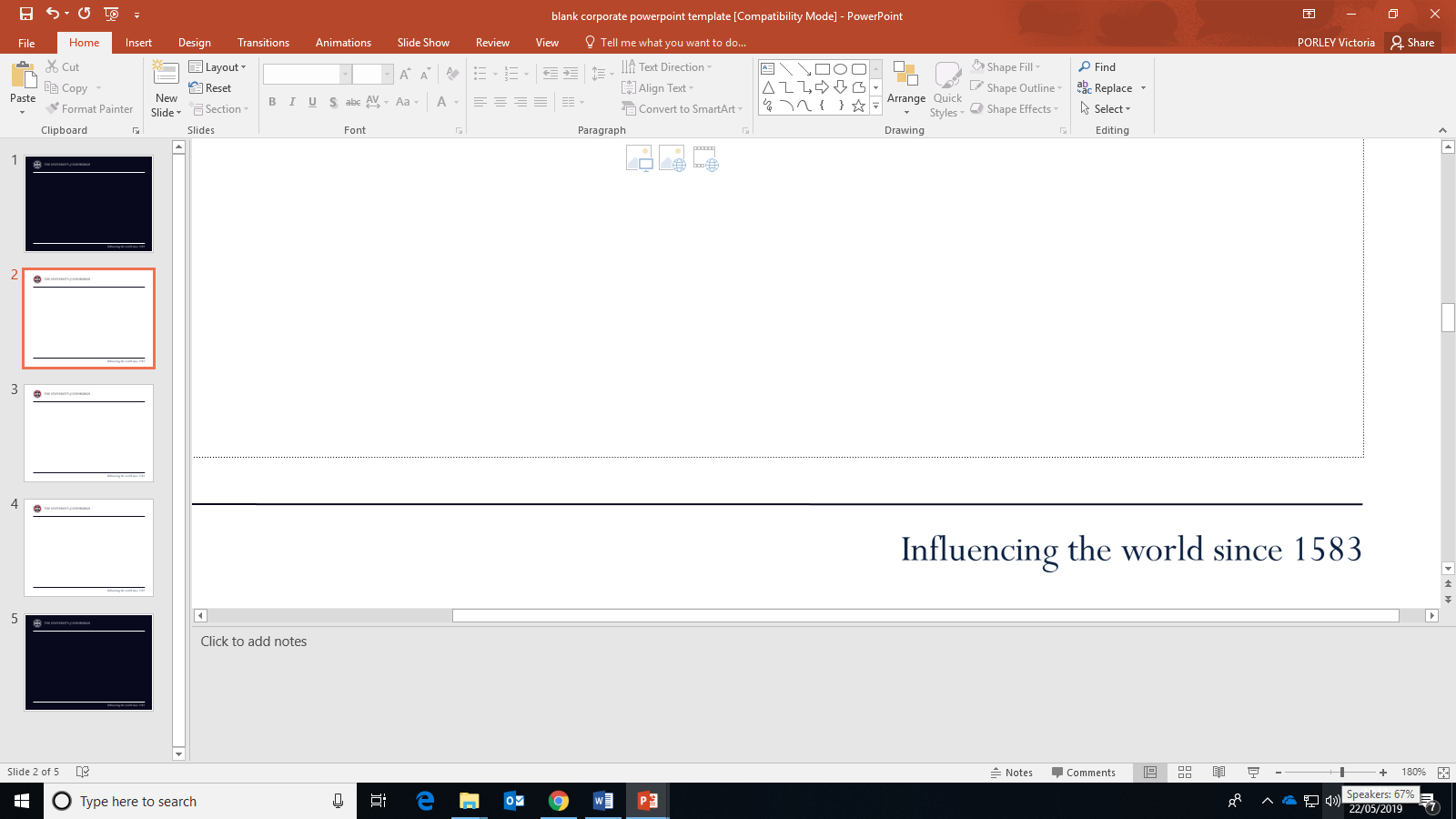 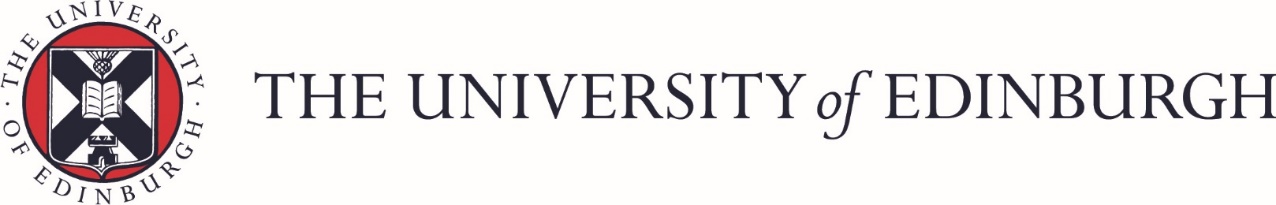 The Photocatalysis Process
A-
Size of band gap important for the photon energy required to initiate the chemical processes involved.
For titania, ΔETiO2 = 3.2 eV ~ 390 nm
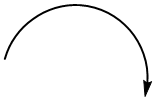 e-
CB
A
(1)
(2)
ΔE
hυ
Problem of UV light being necessary to activate titania
D+
VB
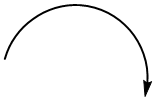 h+
- Excitation of an electron from the VB to the CB
- Charge recombination
D
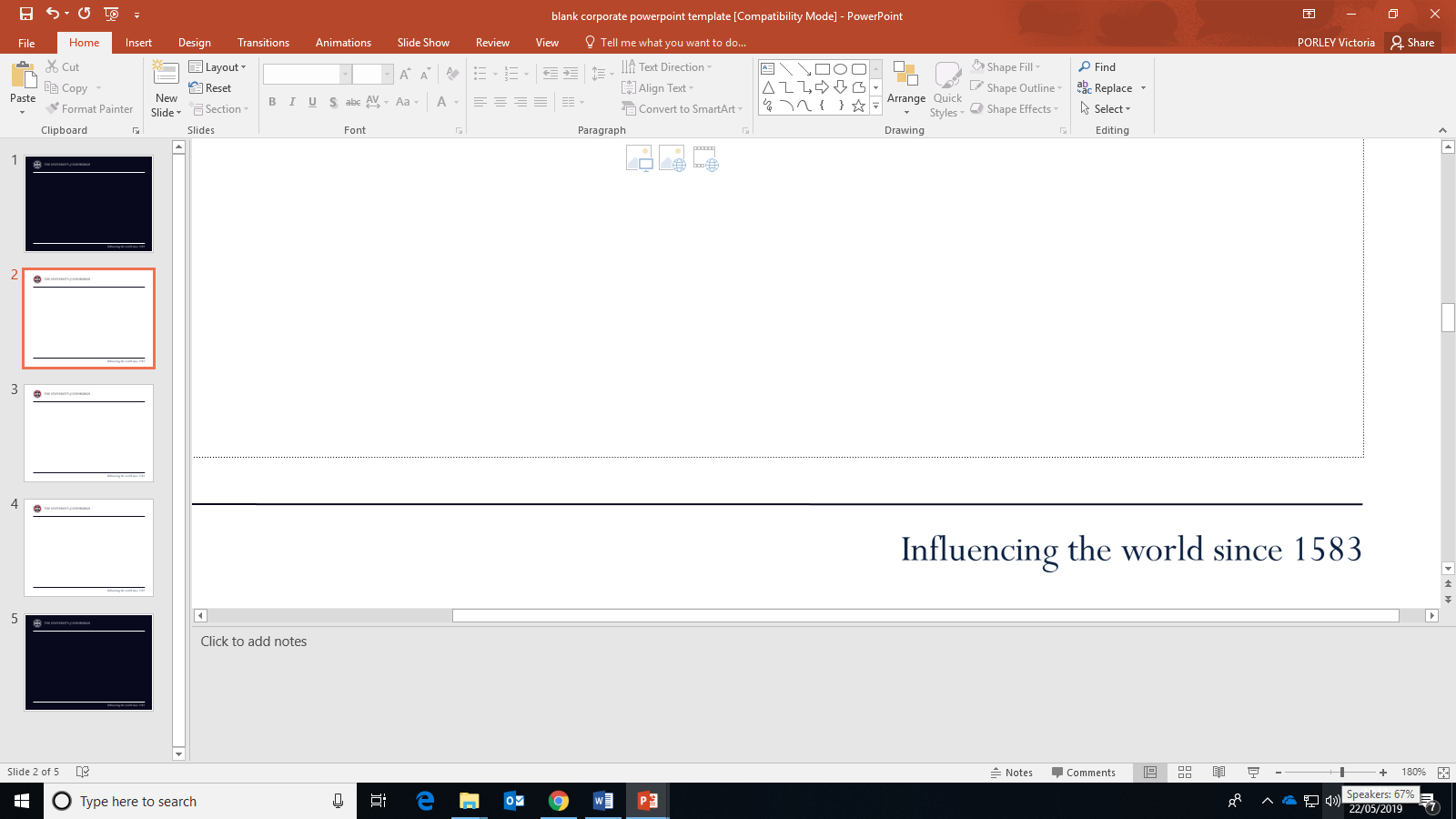 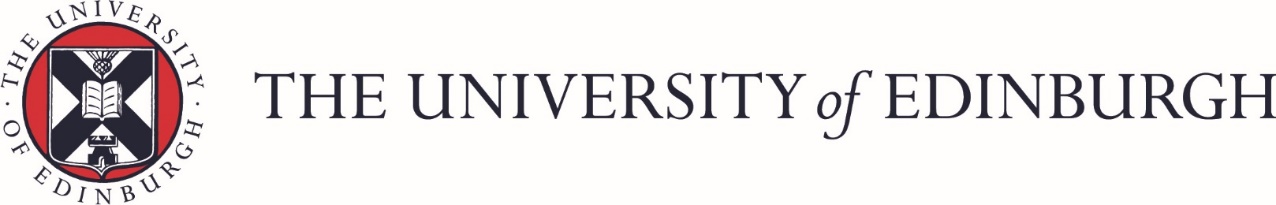 Photocatalysis for Water Purification
Tackle with: 
Solar photocatalysis
Immobilising the catalyst on a support
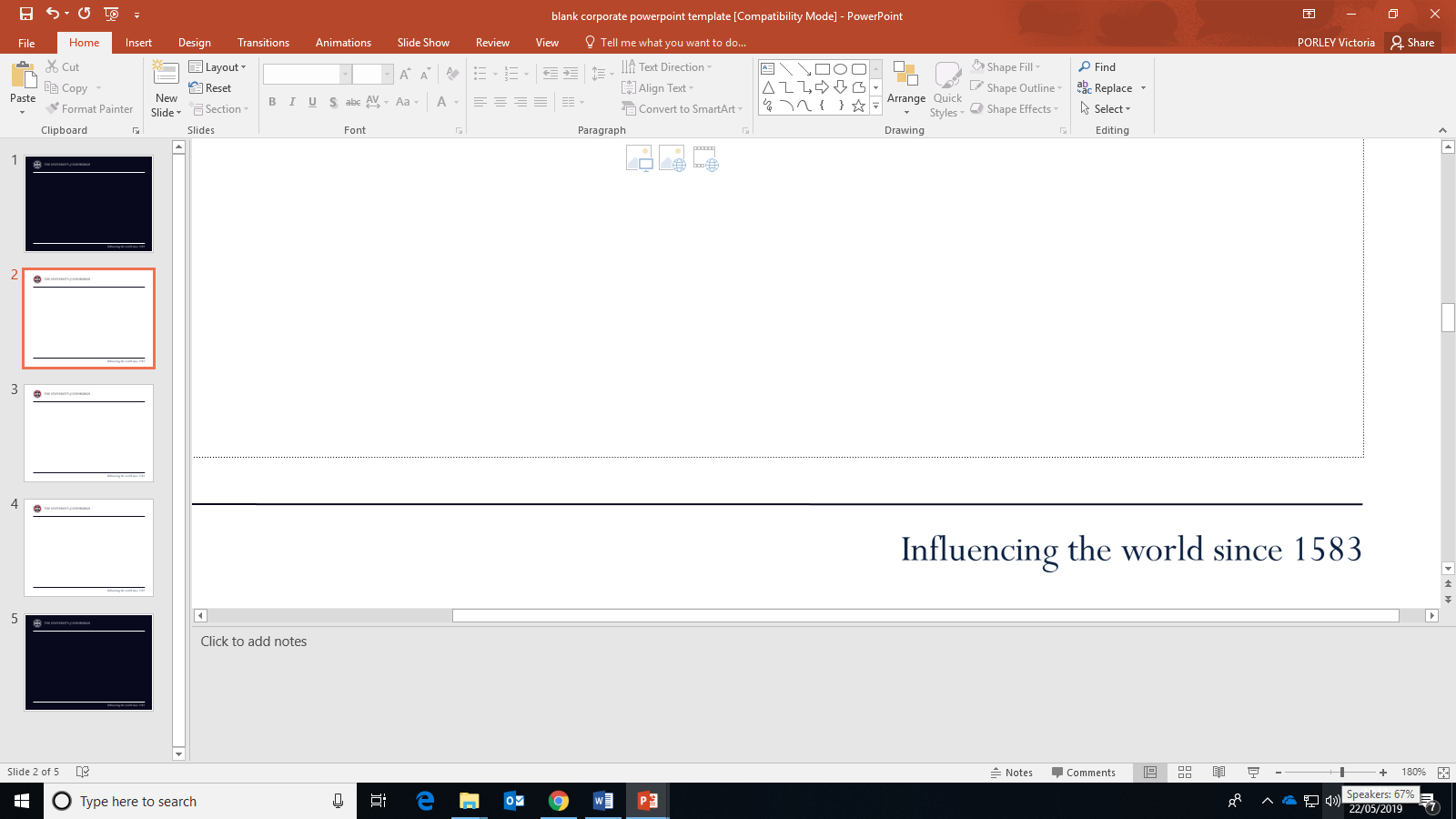 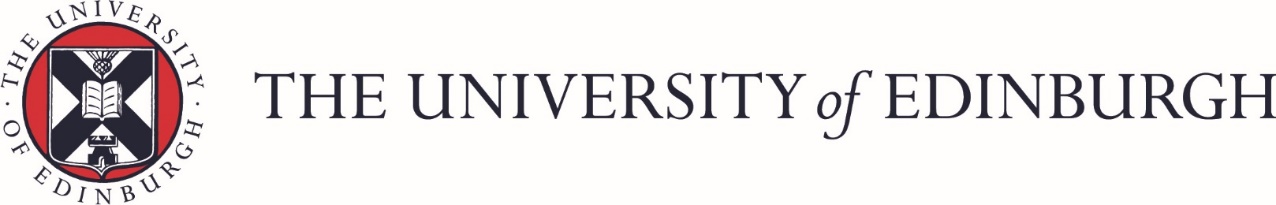 Energy
Theoretical Restrictions on Photocatalysis
-O2
CB
e-
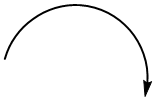 0.09 eV
O2
ΔE
Eg
0.27 eV
.OH
h+
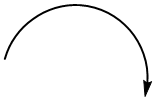 -2.17 eV
VB
OH-
-2.86 eV
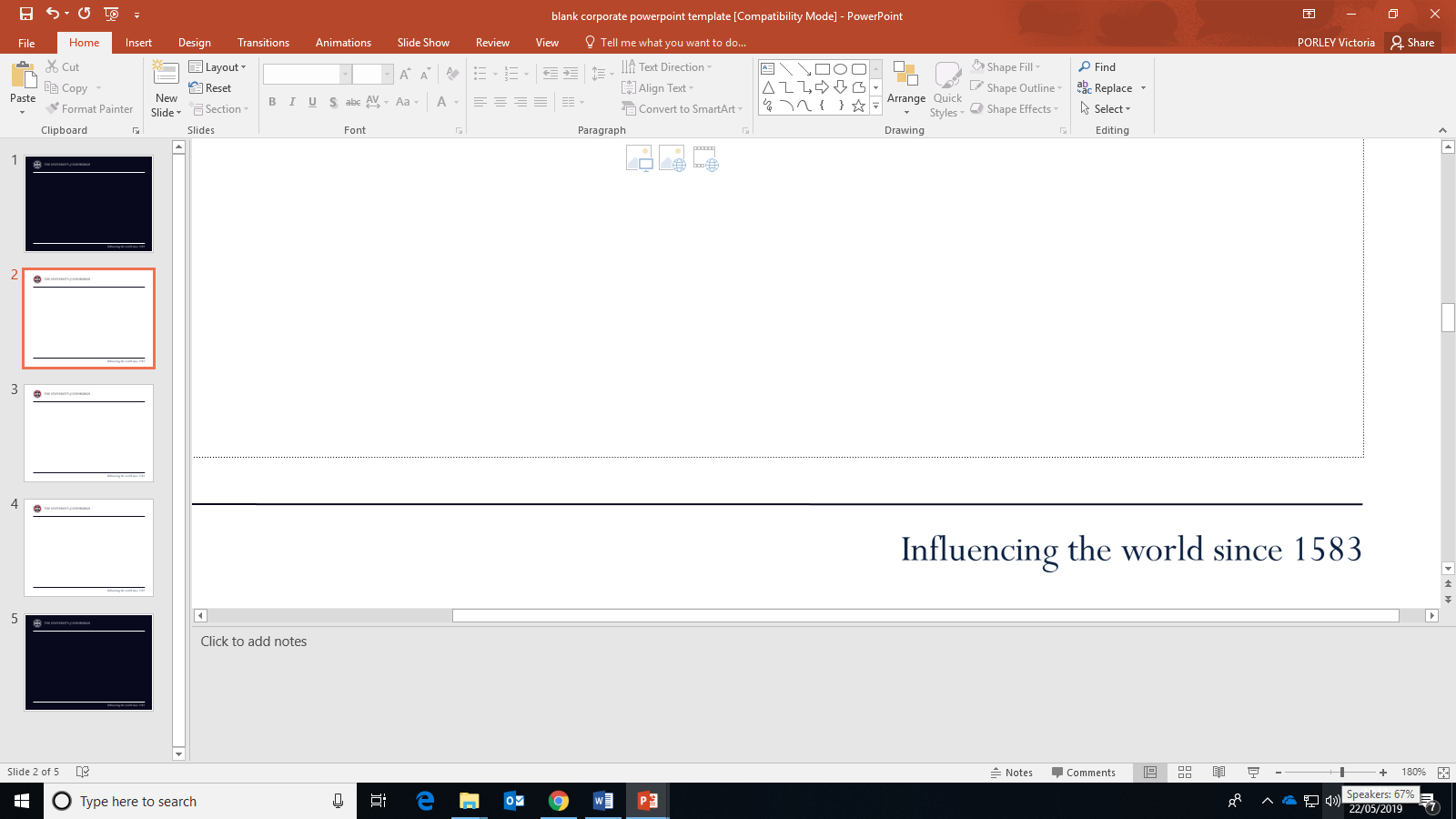 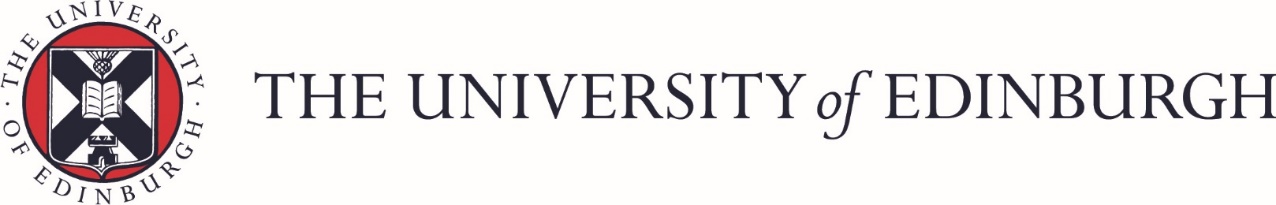 Previous Work in The Robertson Group
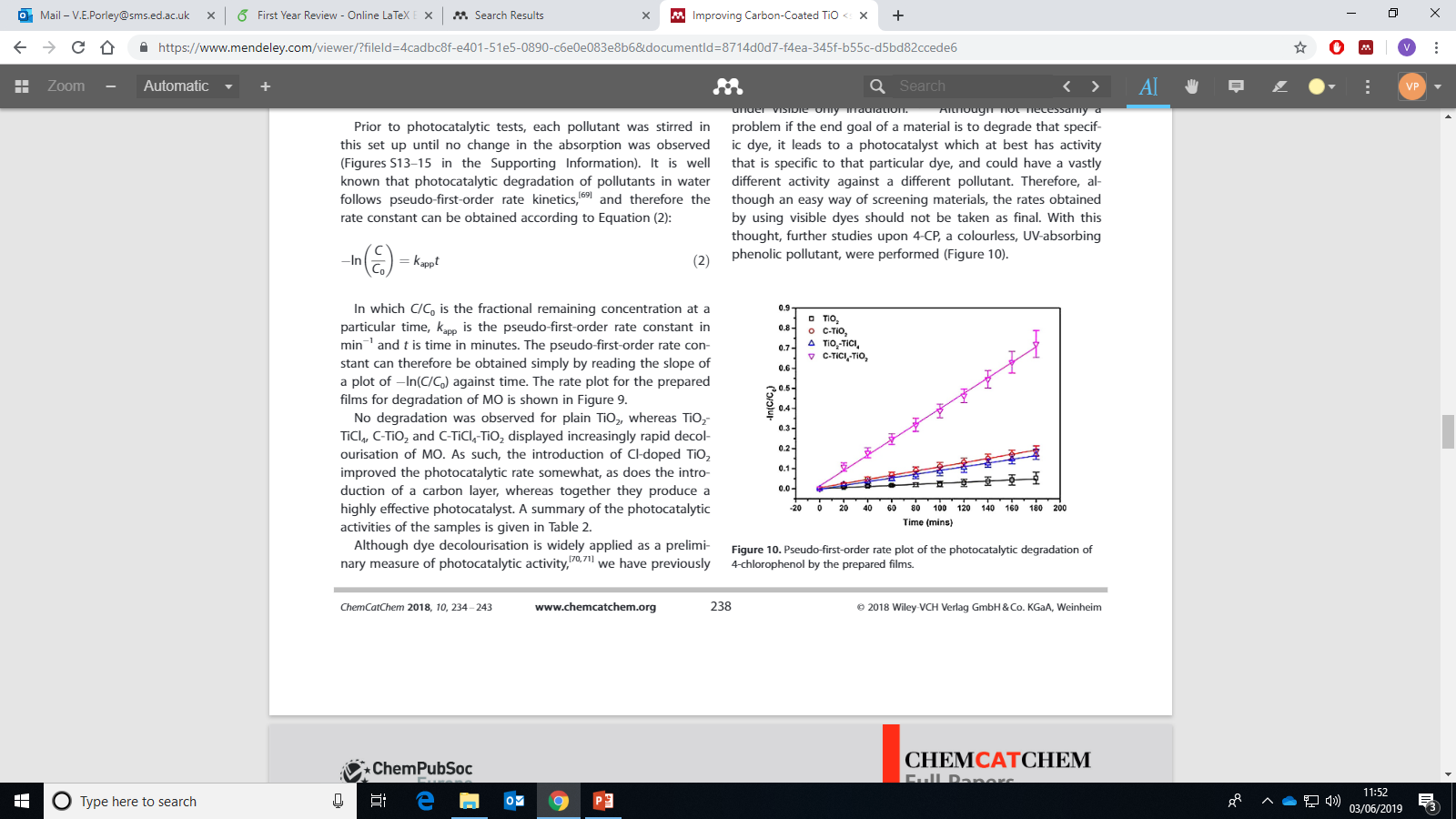 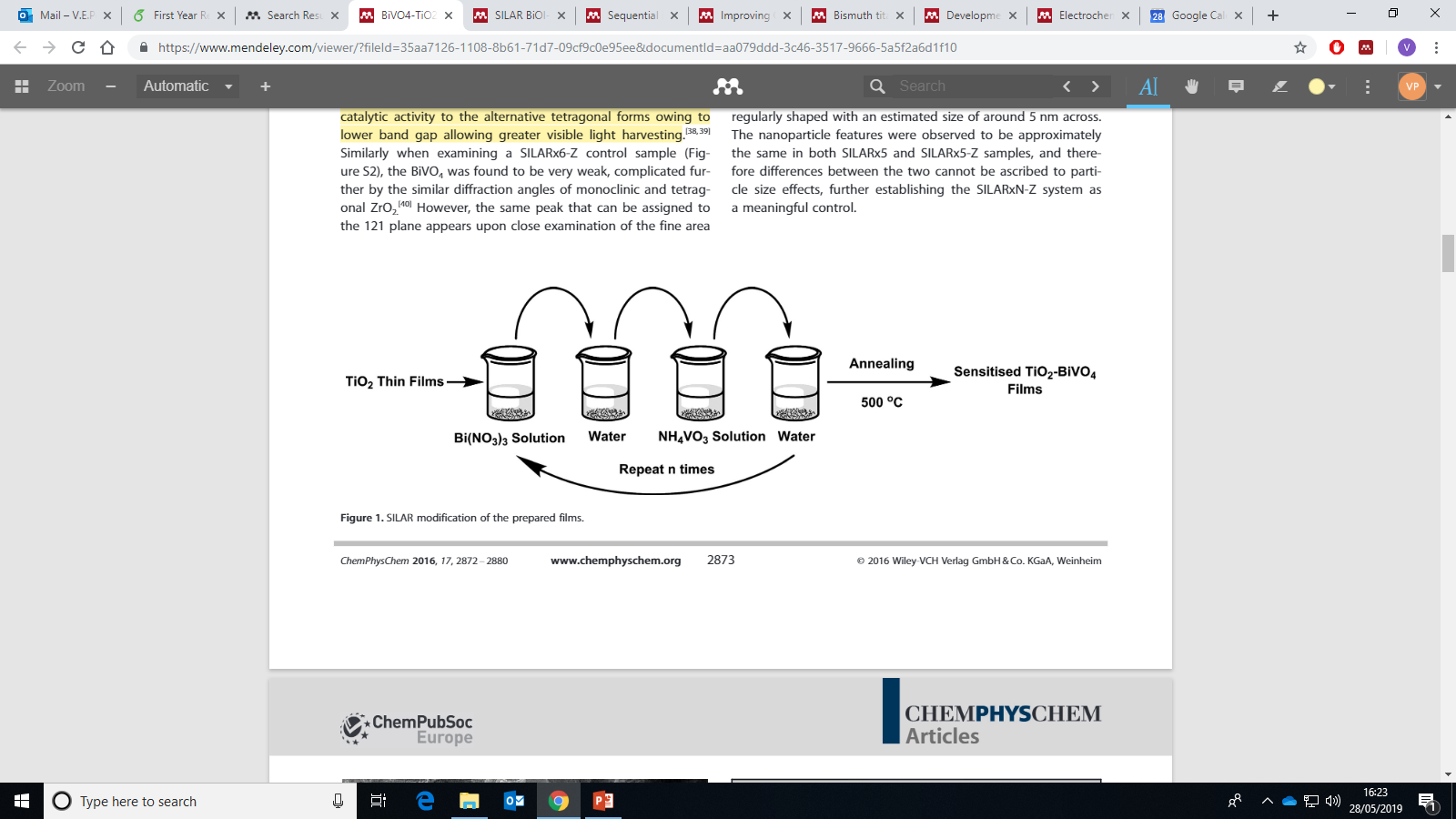 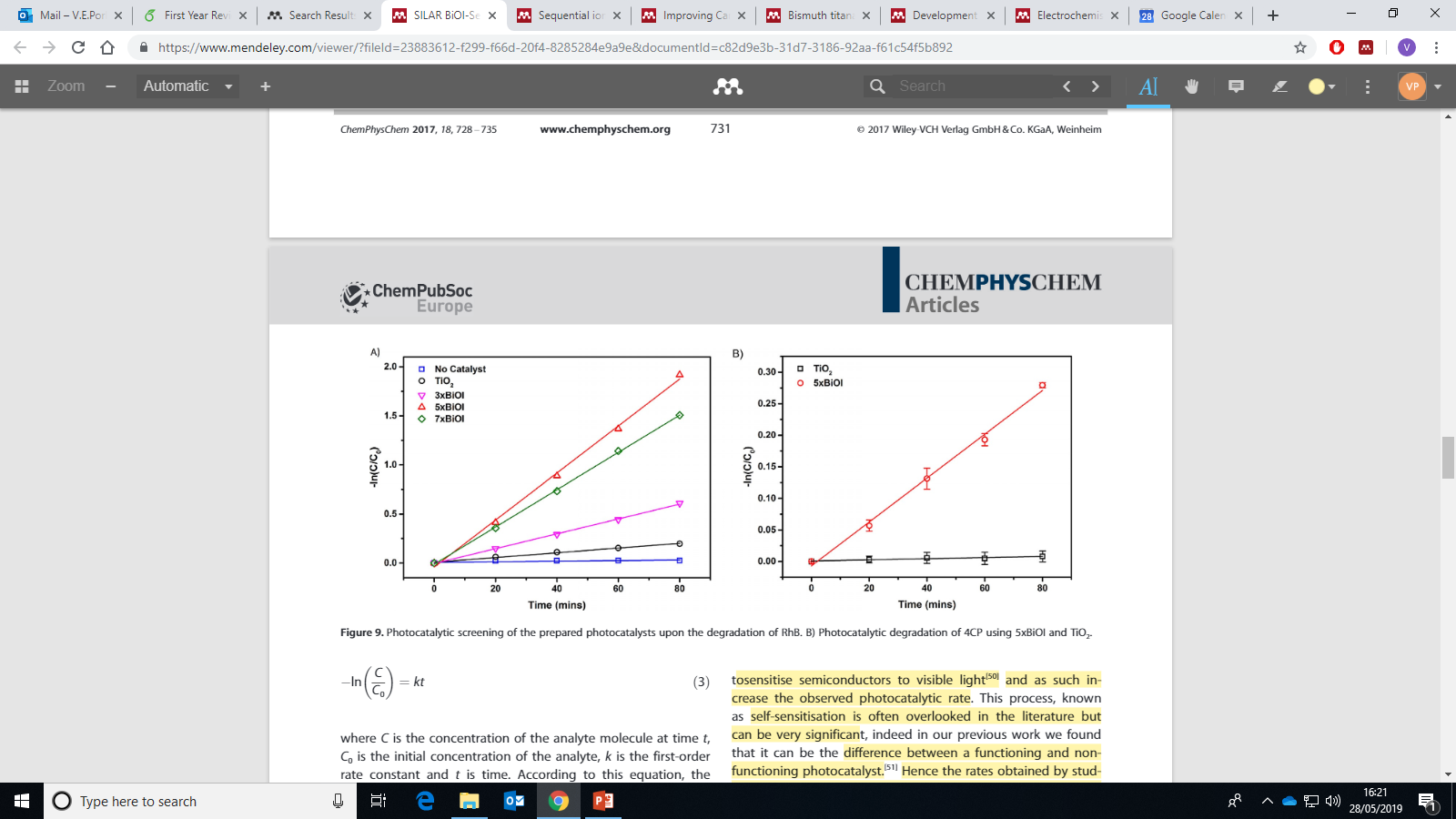 G. Odling and N. Robertson, ChemPhysChem, 2016, 17, 2872-2880
G. Odling and N. Roberston, ChemPhysChem, 2017, 18, 728-735
G. Odling, E. Chatzisymeon and N. Robertson, Cat. Sci. Technol., 2018, 8, 829–839.
G. Odling, A. Ivaturi,  E. Chatzisymeon and N. Robertson, ChemCatChem, 2017, 9, 1–11
G. Odling, Z. Y. Pong, G. Gilfillan, C. R. Pulham and N. Robertson, Environ. Sci.: Water Res. Technol., 2018, 4, 2170–2178
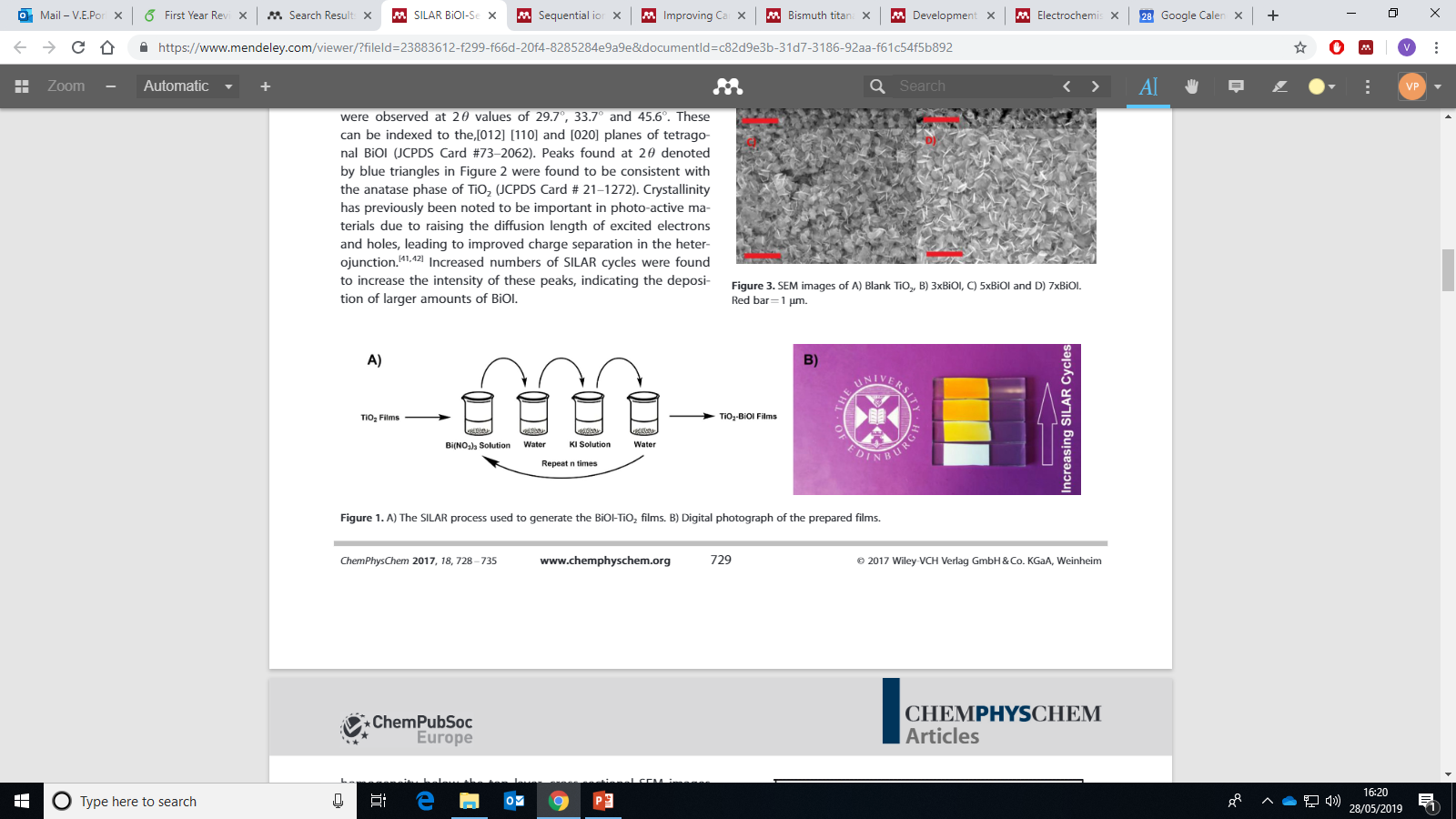 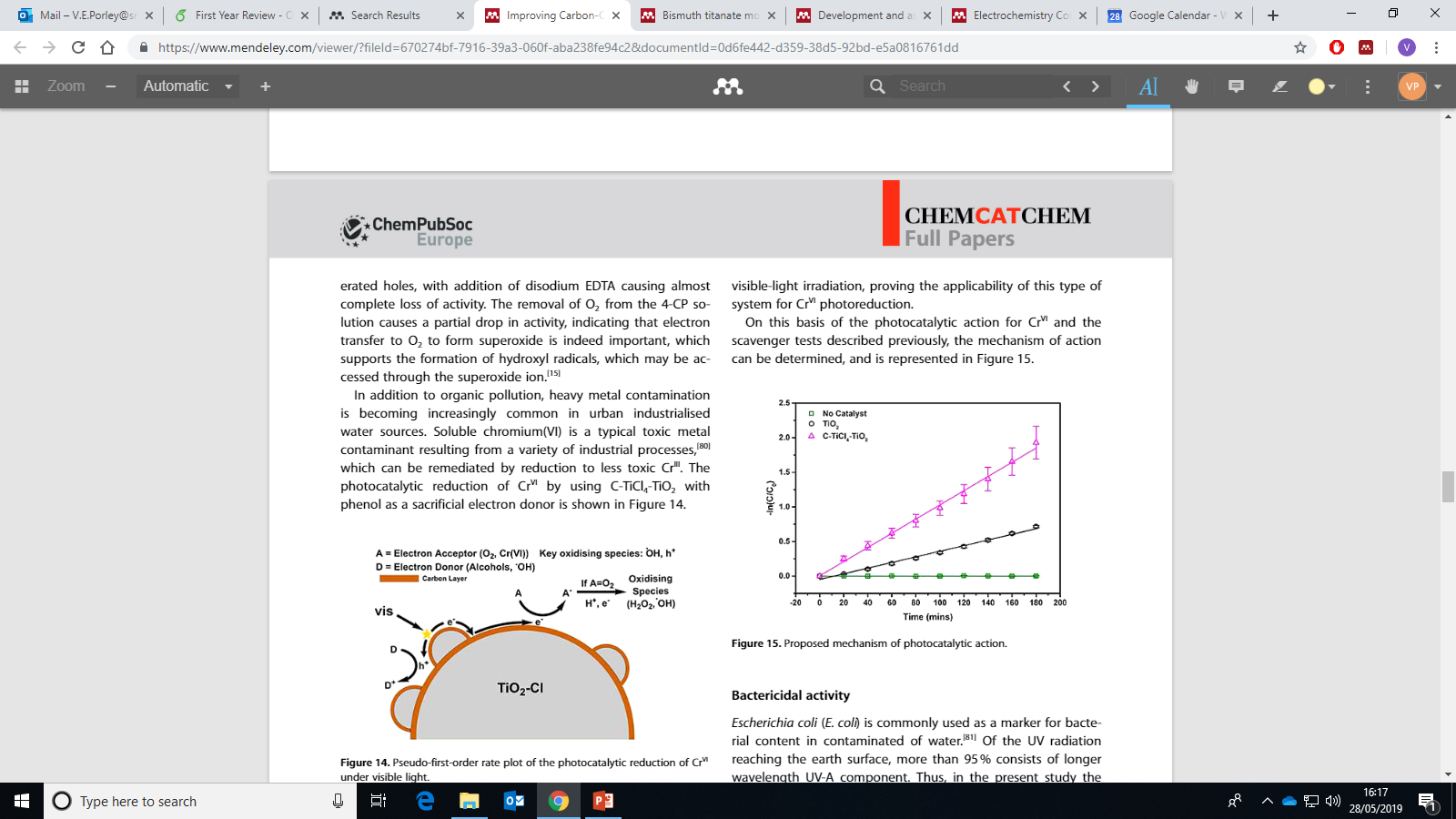 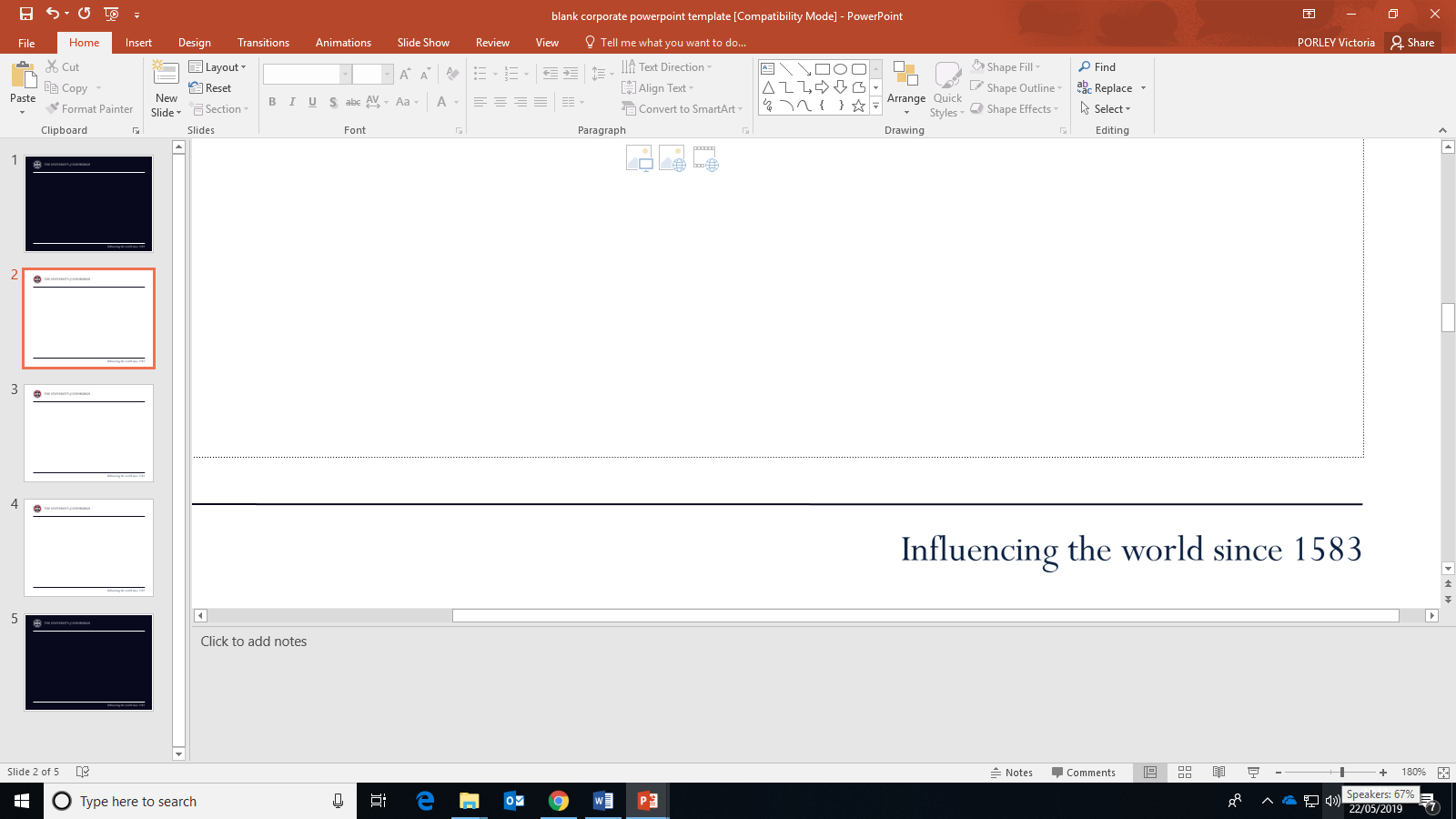 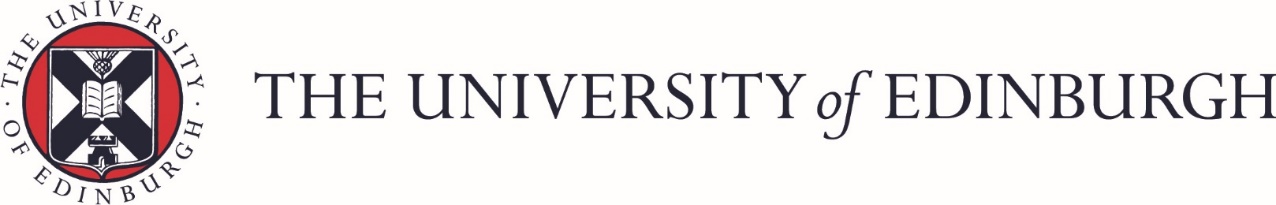 Immobilising the Photocatalysts
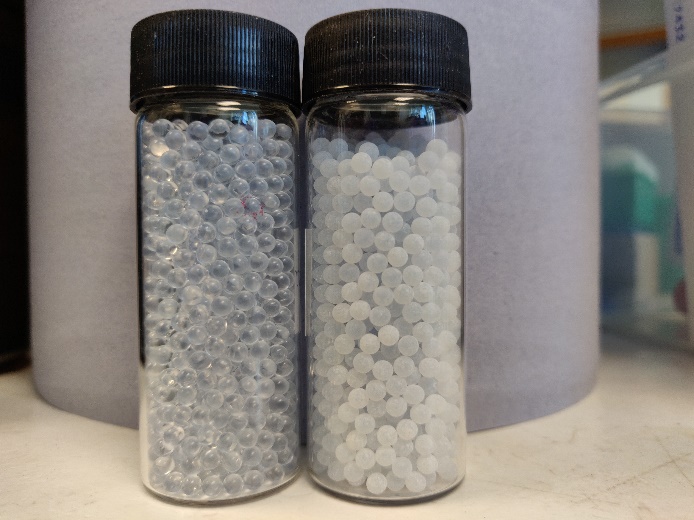 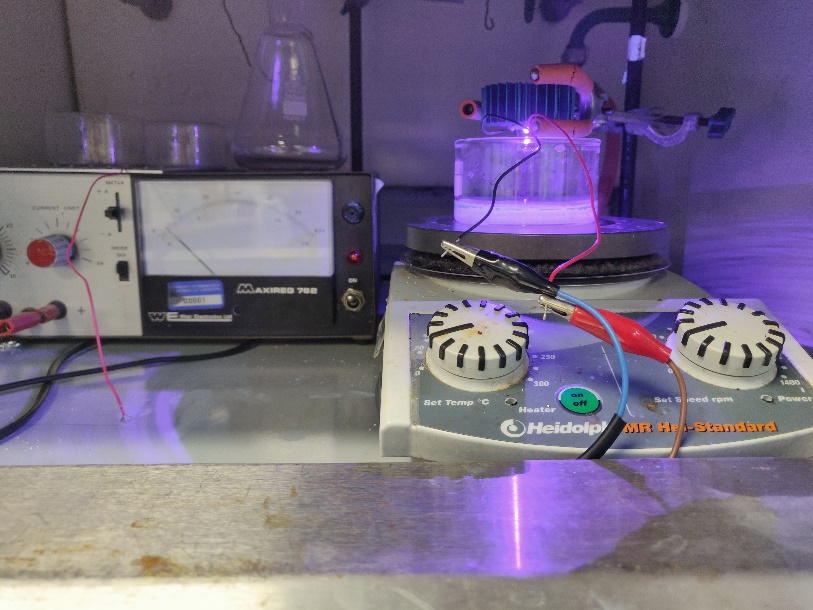 This requires considering:
The material itself
The structure
The processing method and conditions
One of the most popular materials to use is glass. Successful laboratory tests have been conducted on etched glass beads.
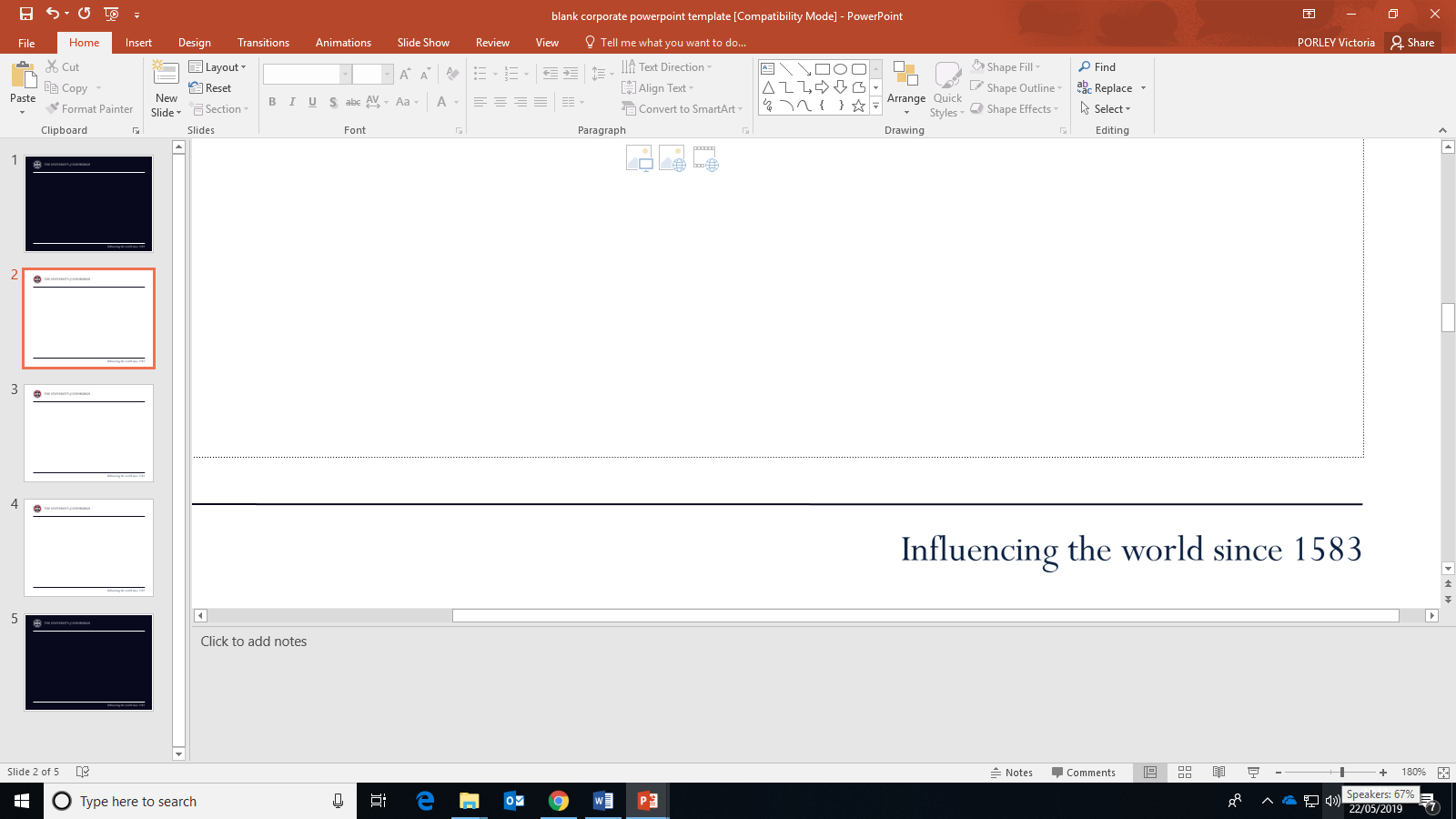 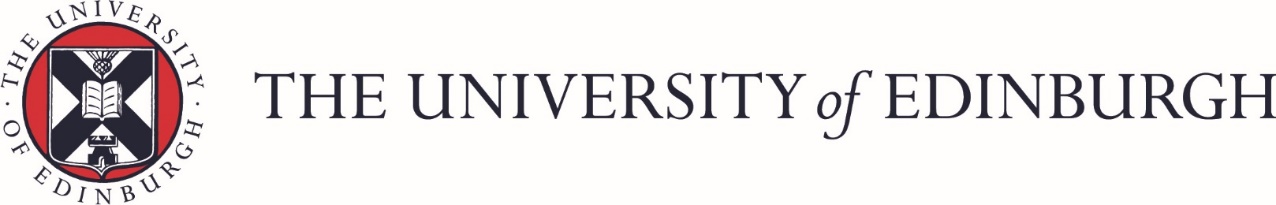 Solar Photocatalysis
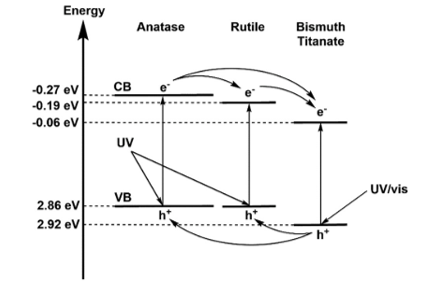 Bi4Ti3O12-TiO2  (BTO-TiO2)
Presence of a heterojunction between the two materials  reduces charge recombination
Has a narrower bandgap than titania (~410 nm)  Improved visible light absorption
Cai, Y et al, Environ. Sci.: Nano,5, 2631-2640, 2018
G. Odling, Z. Y. Pong, G. Gilfillan, C. R. Pulham and N. Robertson, Environ. Sci.: Water Res. Technol., 2018, 4, 2170–2178
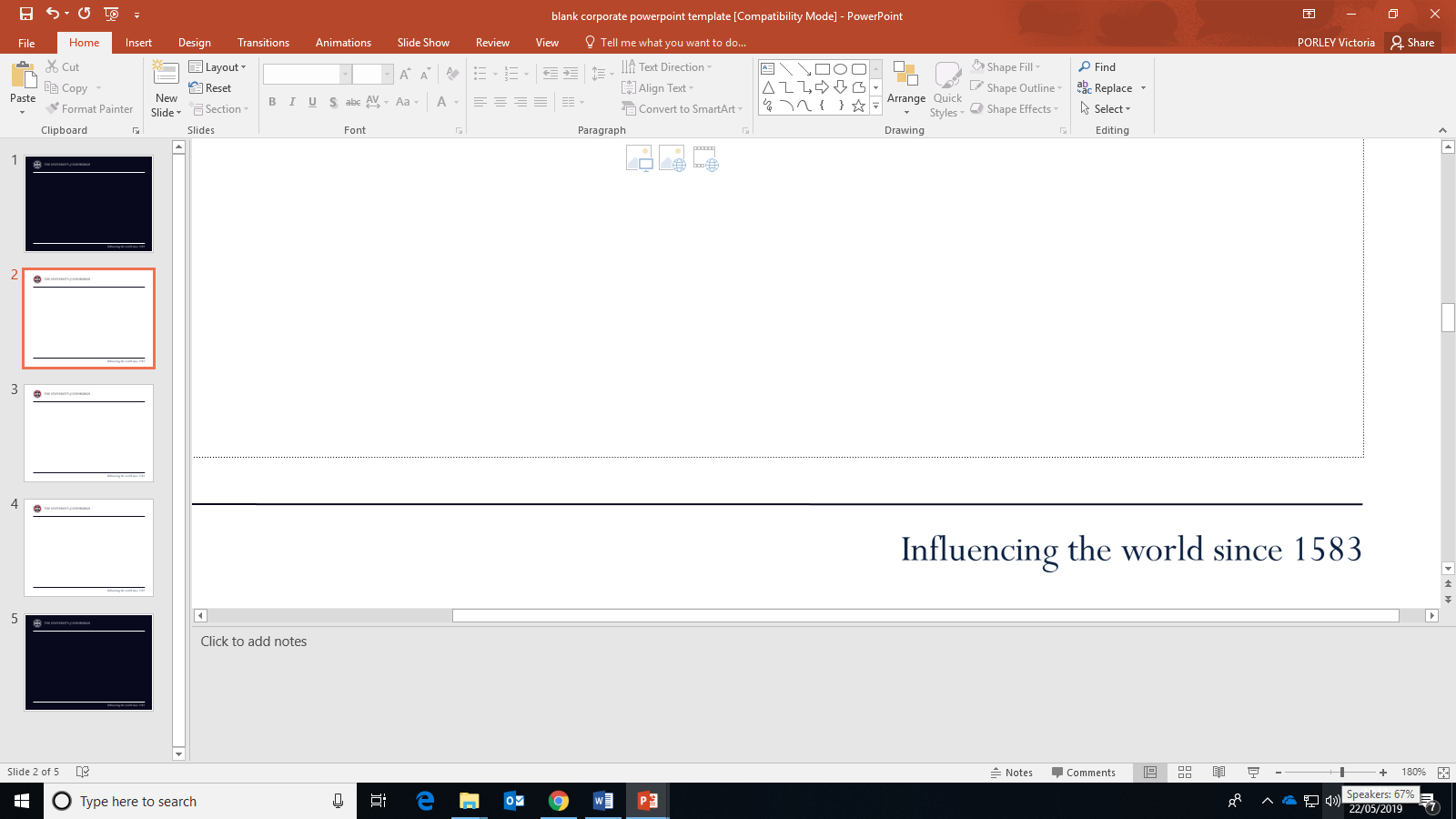 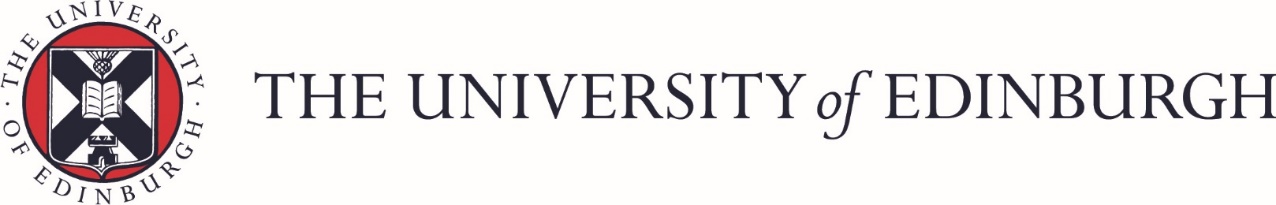 Real-world Testing in India
Over March and April 2019, field tests were conducted at the Indian Institute of Technology Kharagpur in West Bengal

Aim: to investigate the efficacy of TiO2 and BTO coated on glass beads for water purification in a real-world context
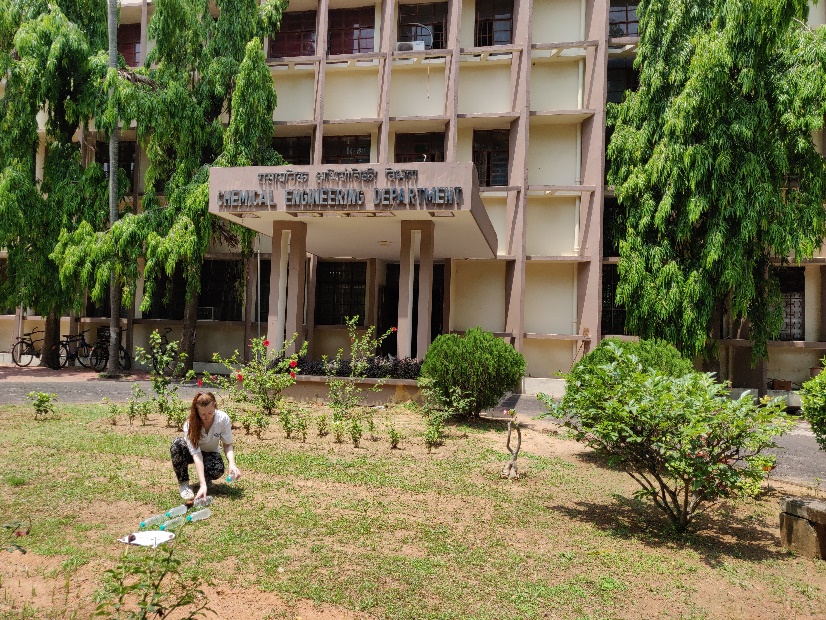 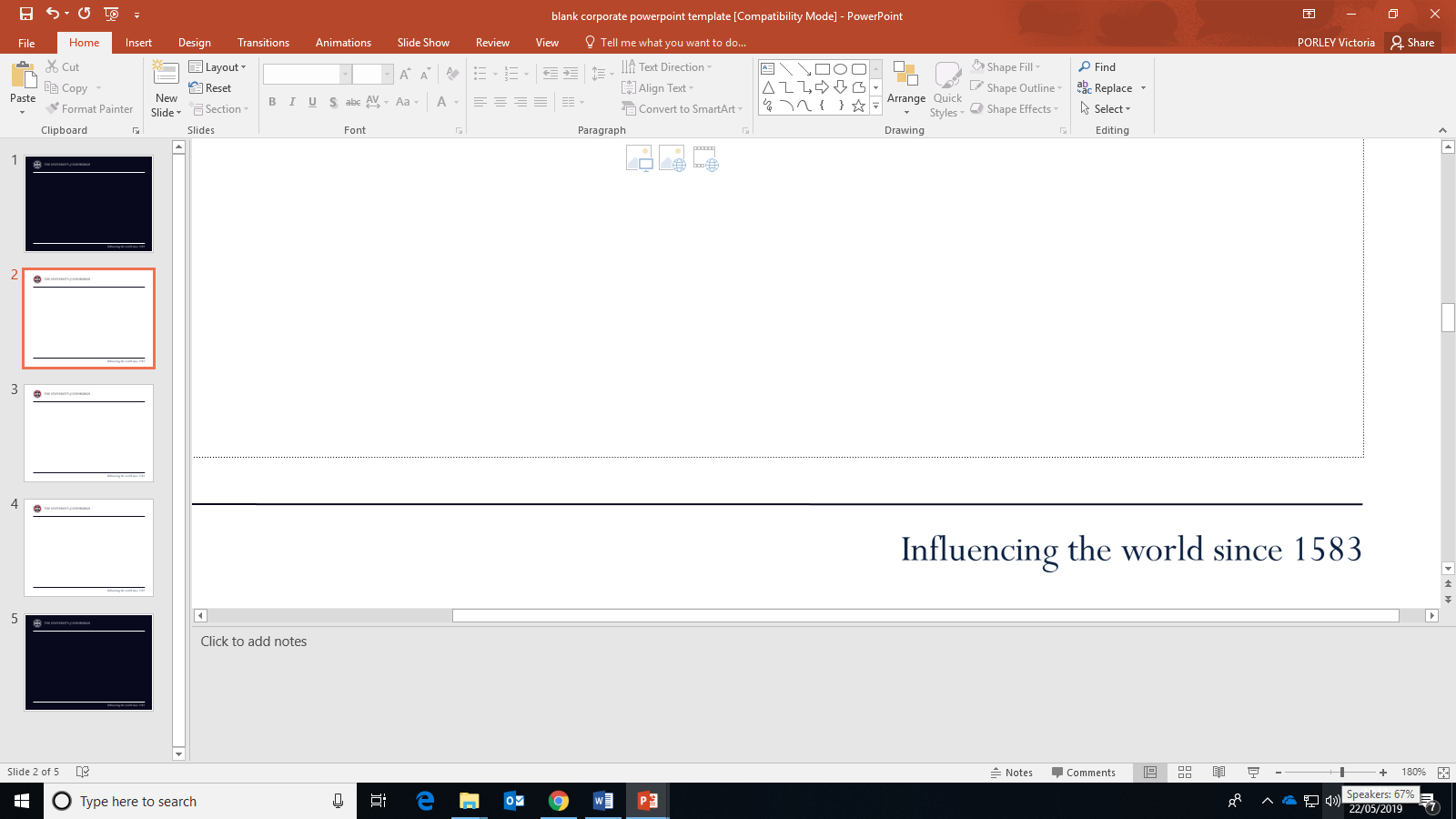 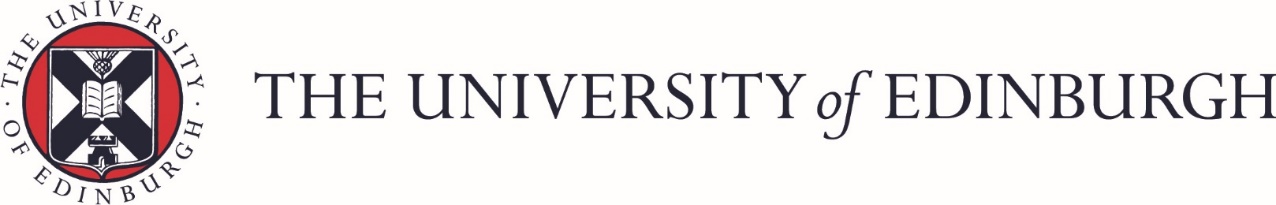 Methodology
Collect 5 different water sources
Expose to light for 3 hours in 500 mL plastic bottles filled with 45g of beads (monolayer)
Analyse – bacterial content, total dissolved solids (TDS), salt and conductivity
Investigate the effect of exposure time by irradiating for 1, 3 and 5 hours
Repeat each run 3 times
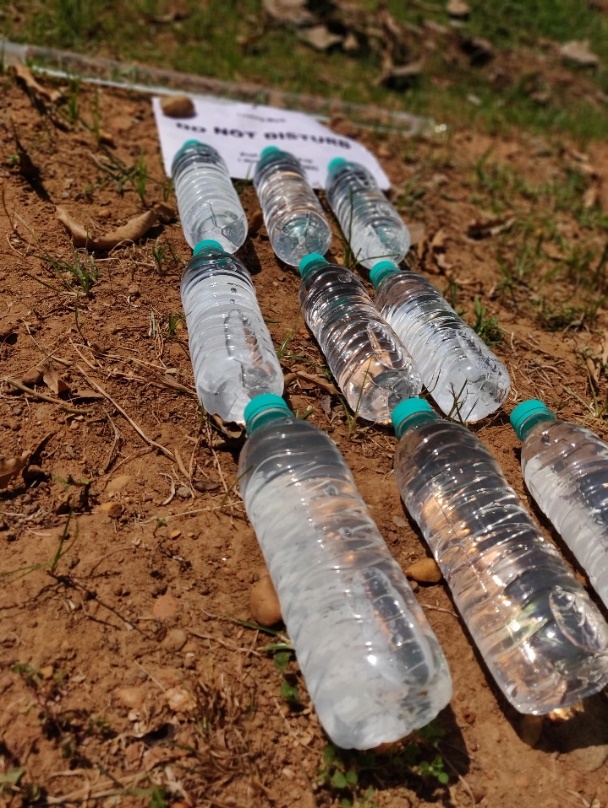 1 Hour
3 Hours
TiO2
5 Hours
No Catalyst
BTO-TiO2
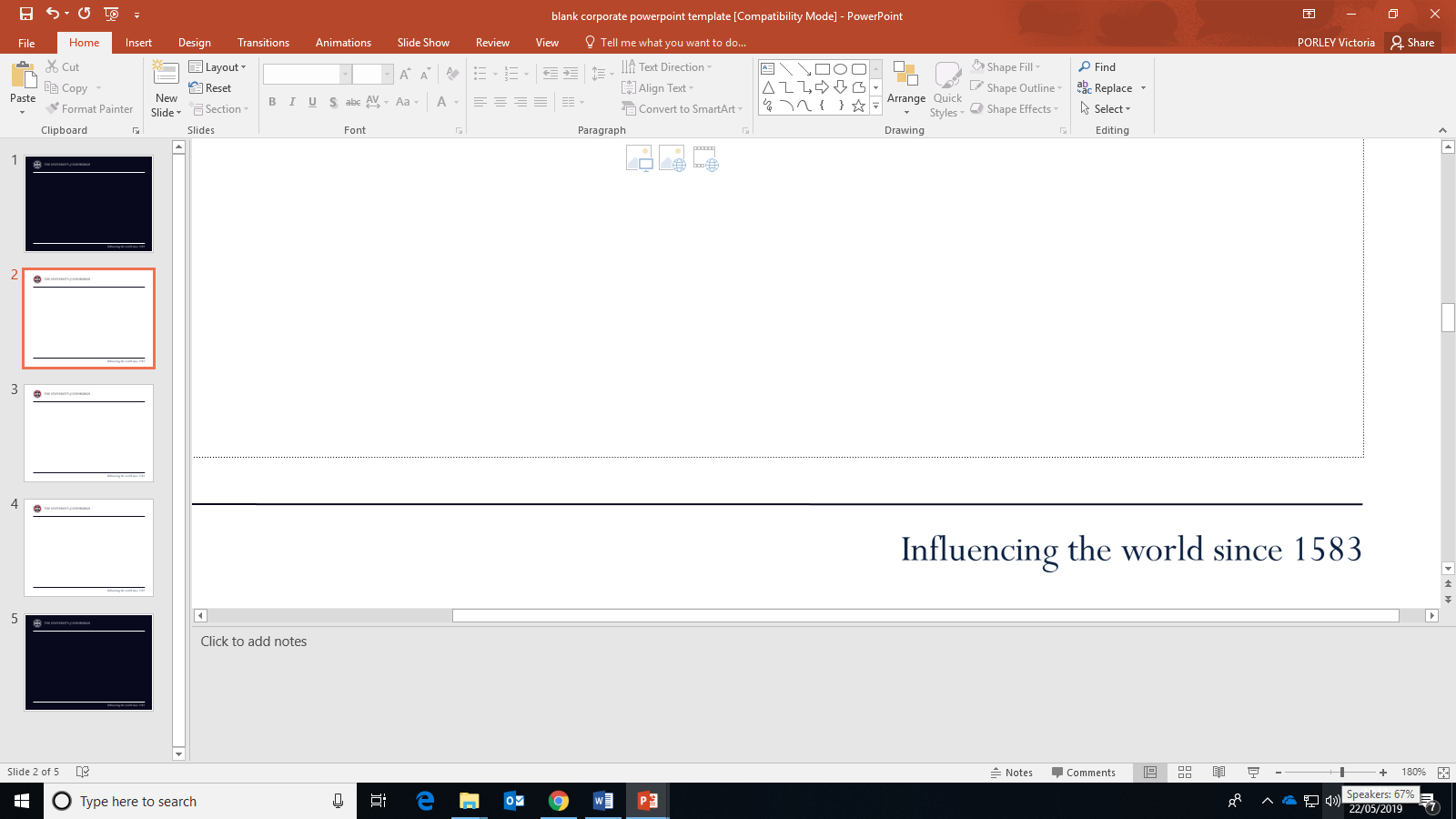 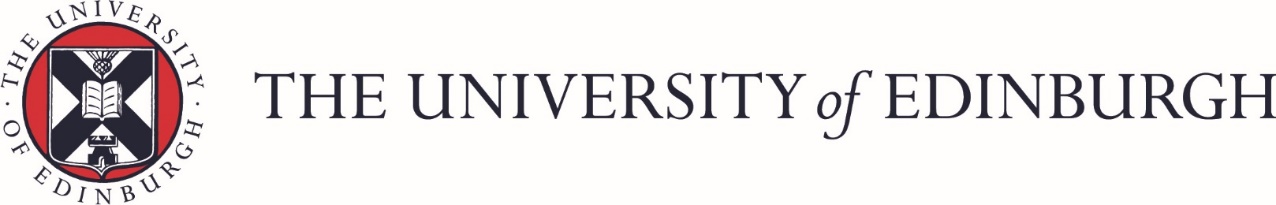 Water Sources
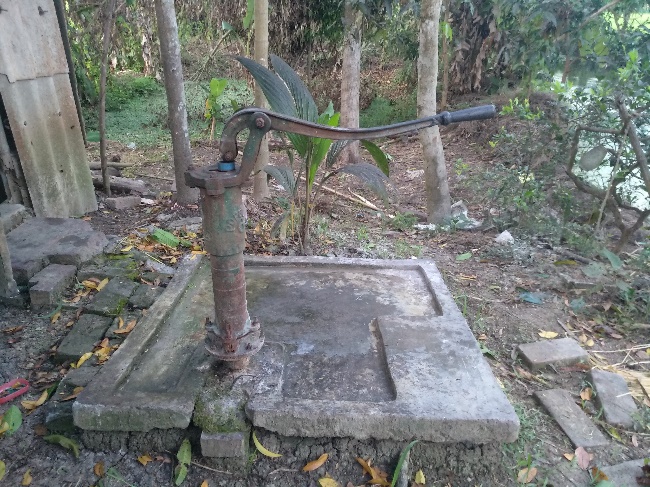 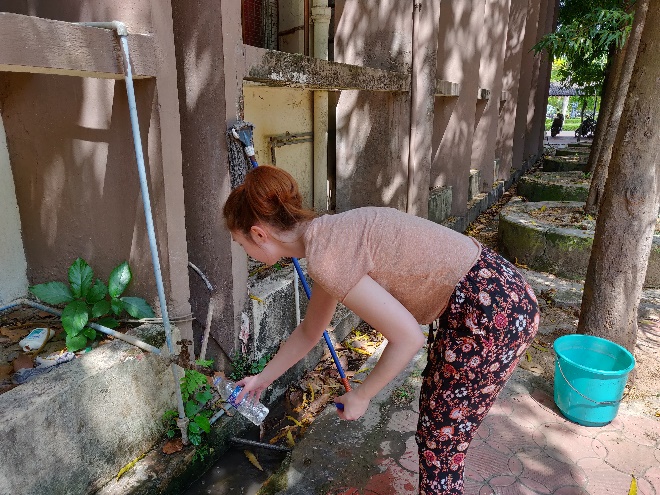 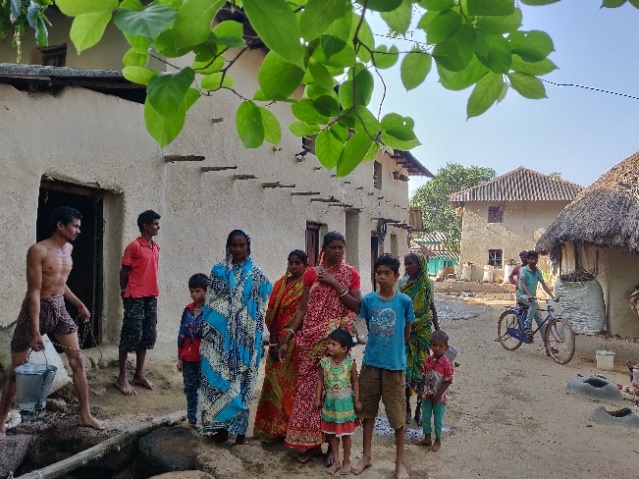 Tube Well Water (TW)
Village well 1 –Porapara (W1P)
Campus Tap Water (CW)
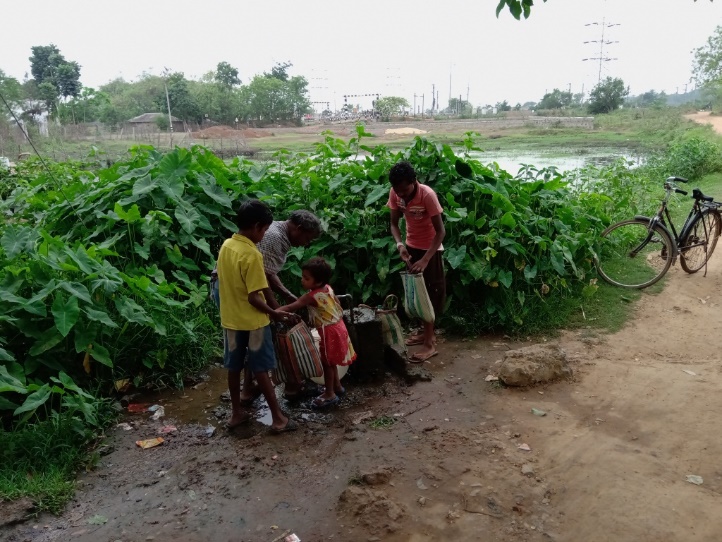 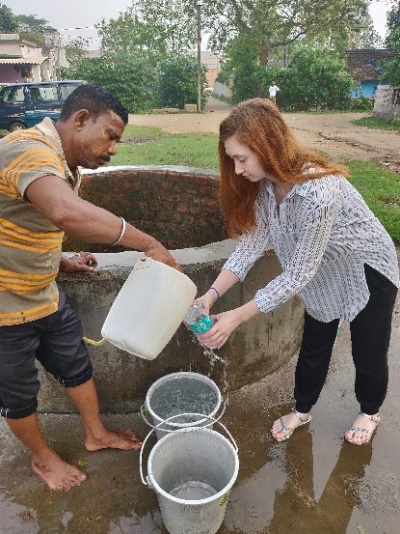 Village well 2 – IIT KGP Boundary Wall (W2B)
This source was used for the time interval tests.
Social/Time Water (STW)
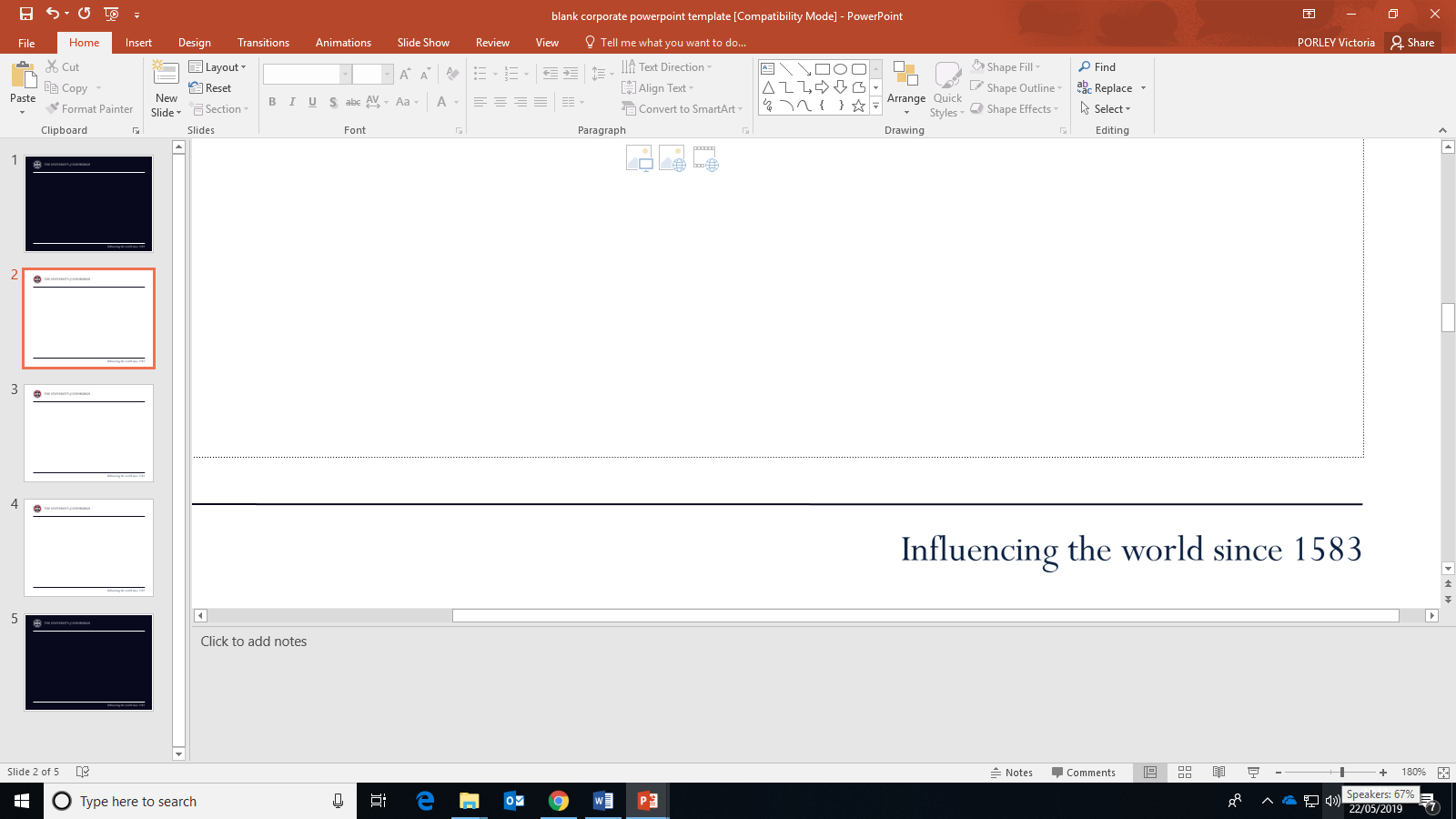 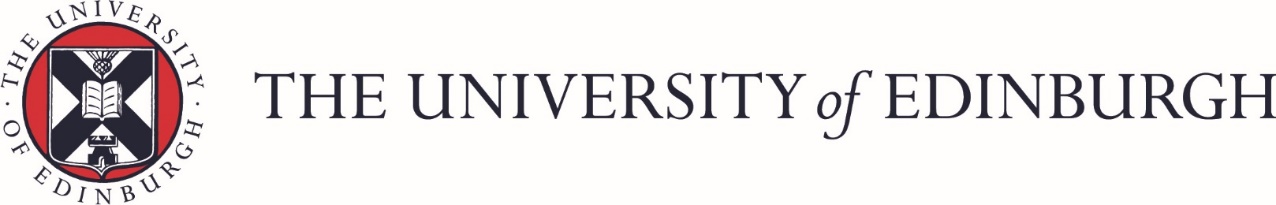 Results – General Observations
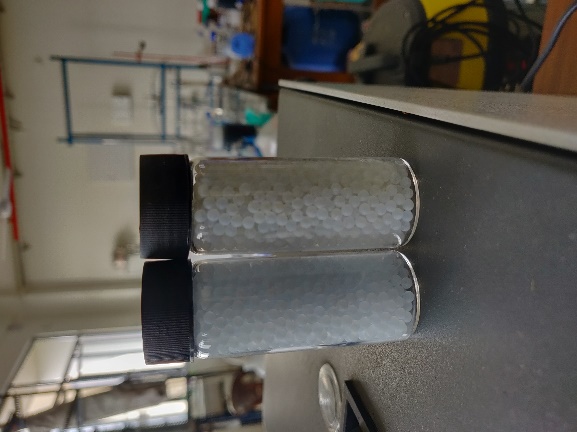 No change to TDS, salt or conductivity
Fluctuations in results were clear with changes in the  weather
Irreversible damage to beads – became visibly darker
Would need to be replaced more frequently
Usual cleaning method insufficient
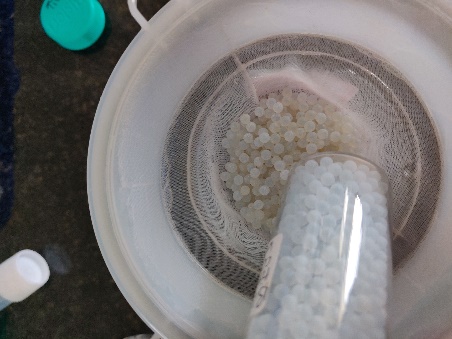 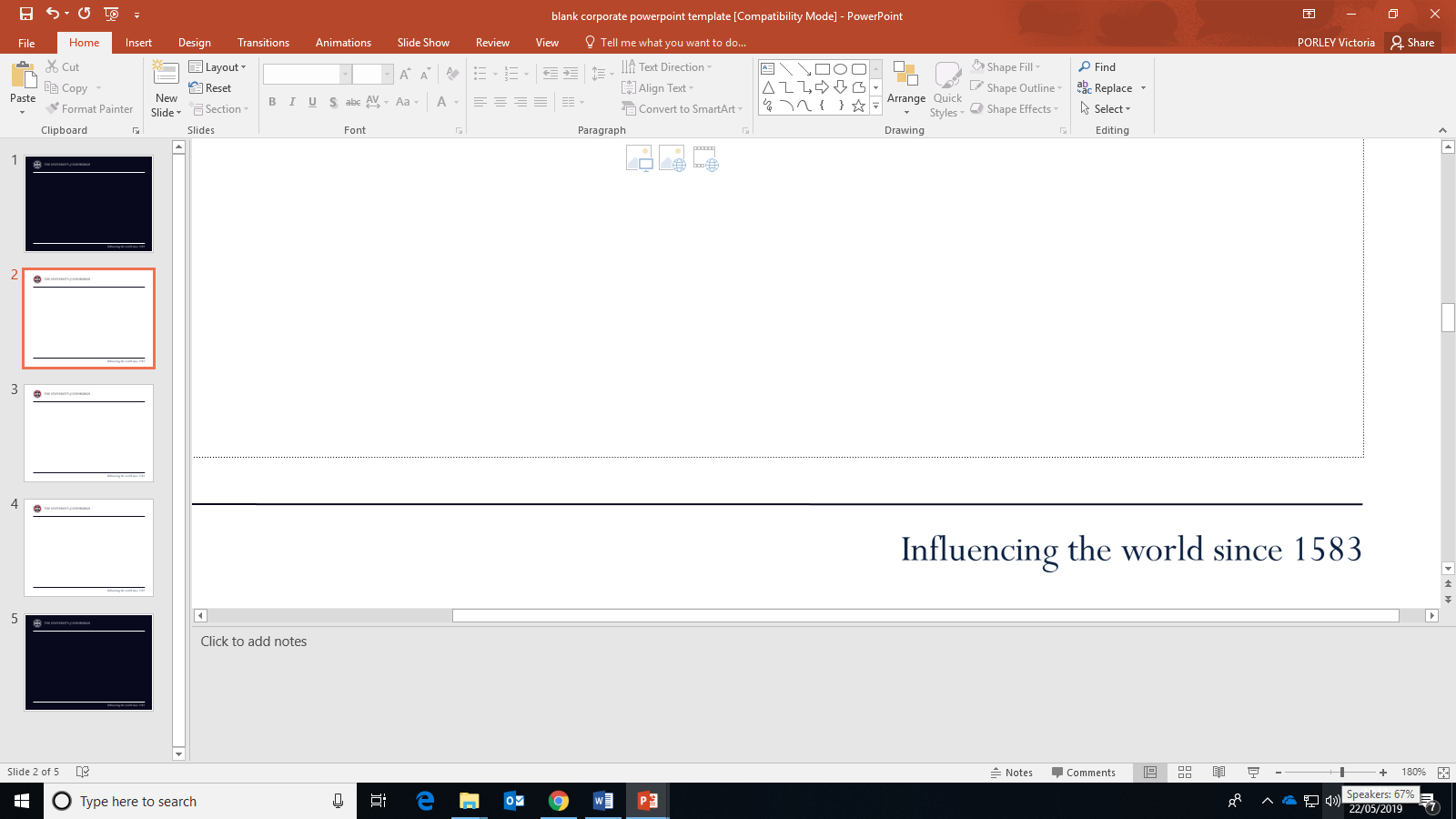 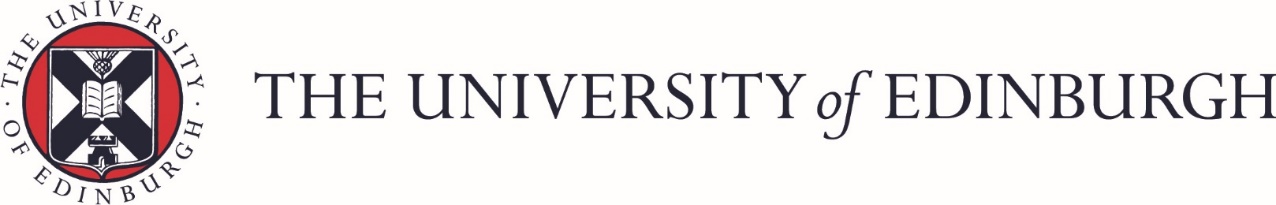 Results – TDS, Salt and Conductivity Levels
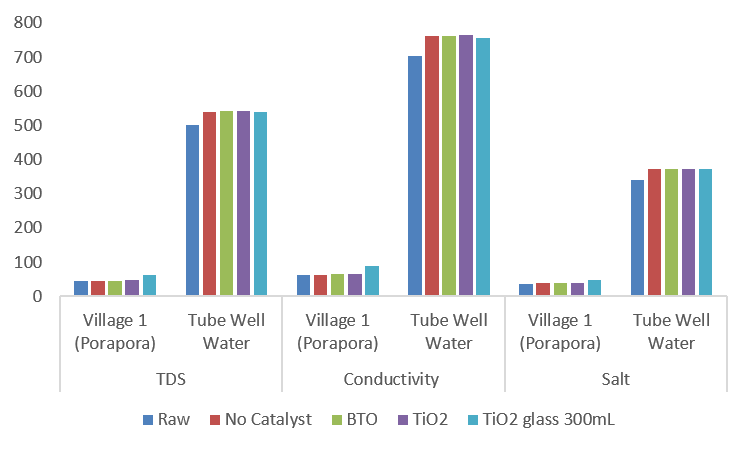 WHO - TDS should be below 1000 ppm to be potable. Optimum between 300 and 600 ppm. All samples fell below the upper limit
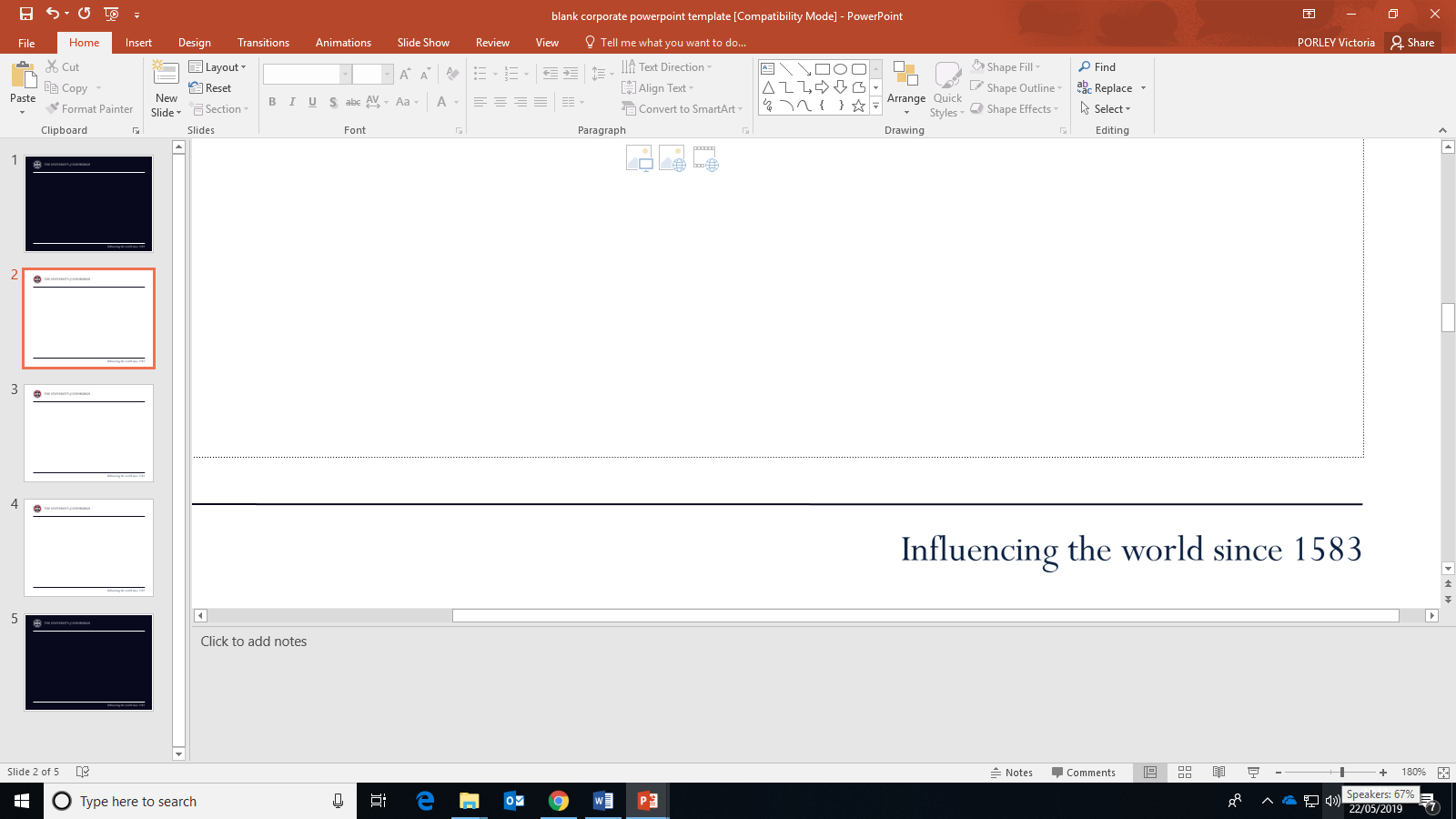 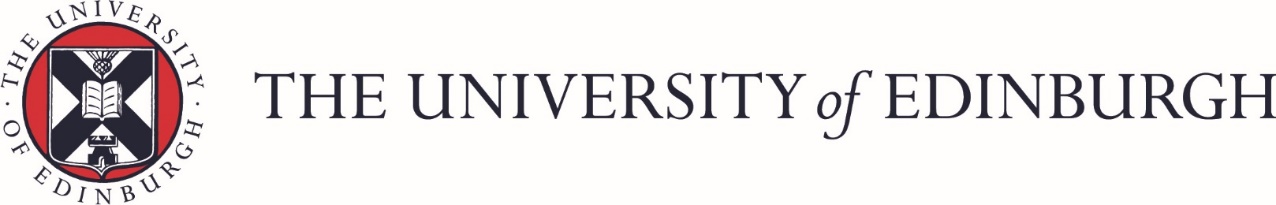 BTO showed dip in counts – most effective treatment method
Results – Bacterial Colony Counts
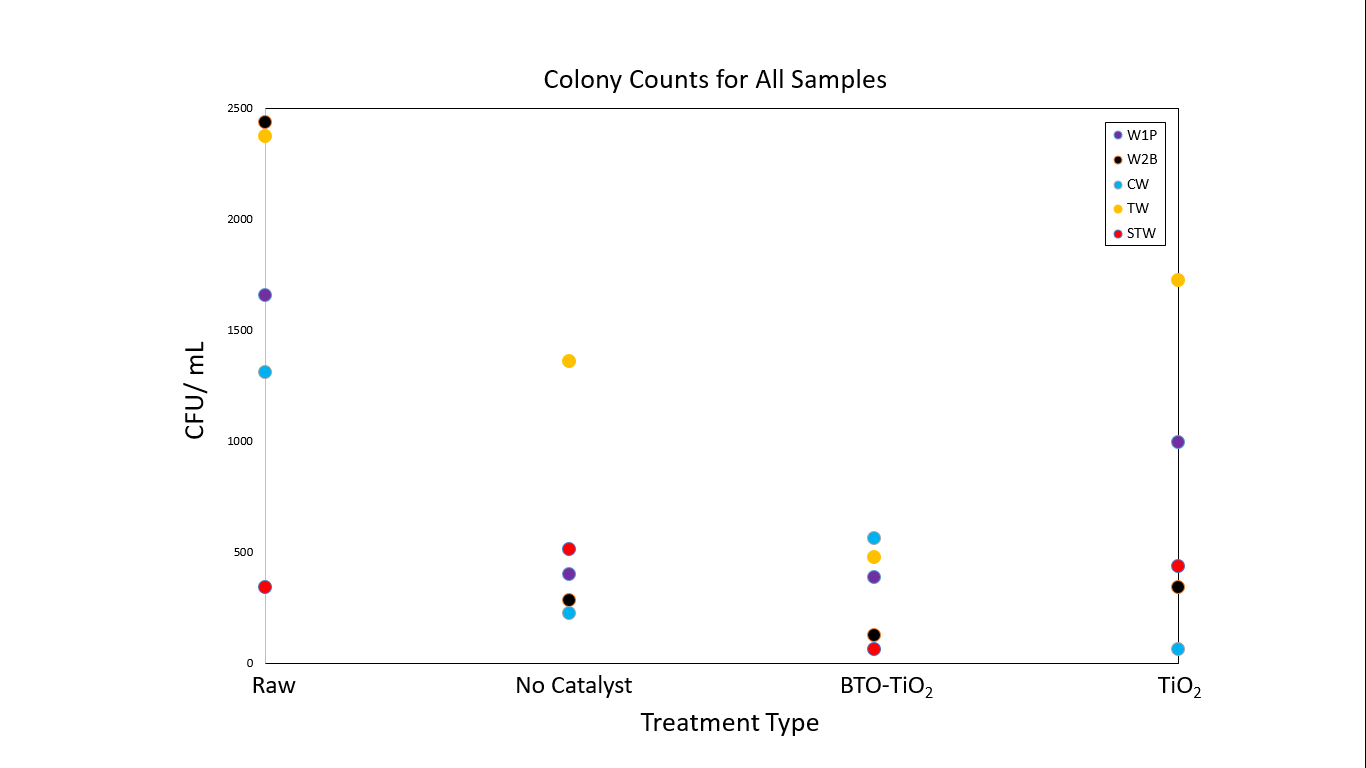 W2B had highest raw bacterial count
No catalyst and TiO2 results often comparable
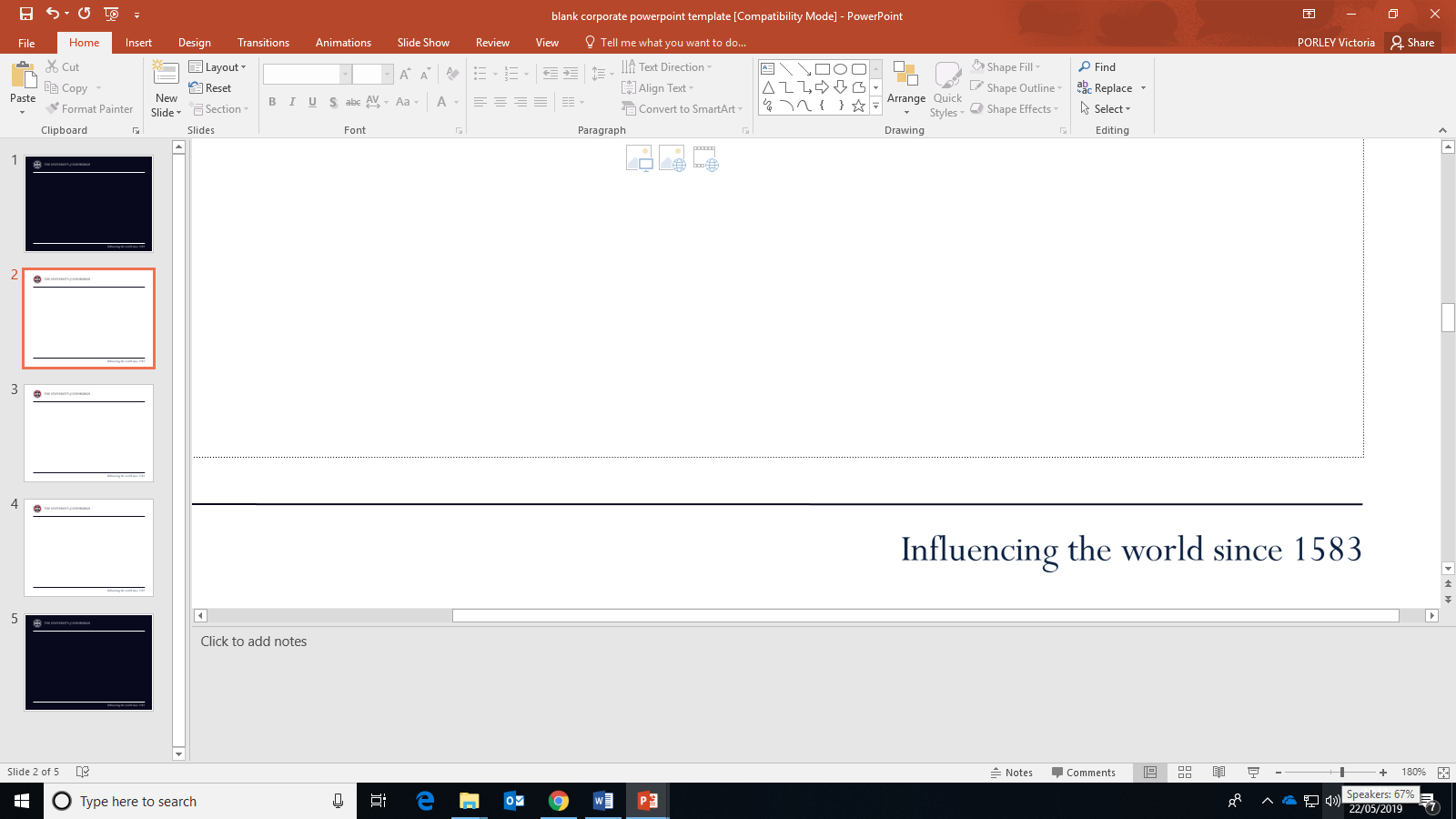 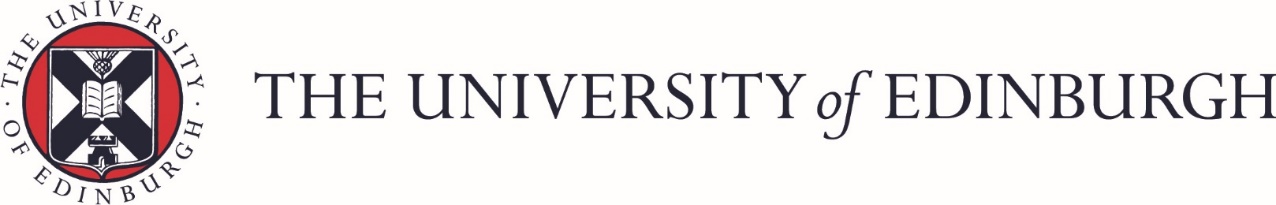 Results – Bacterial Colony Counts
WHO - E.Coli levels should be at 0 CFU/mL for potable water. This was achieved for some samples after 5 hours irradiation, but not consistently. BTO-TiO2 showed the fastest rate and lowest final CFU counts
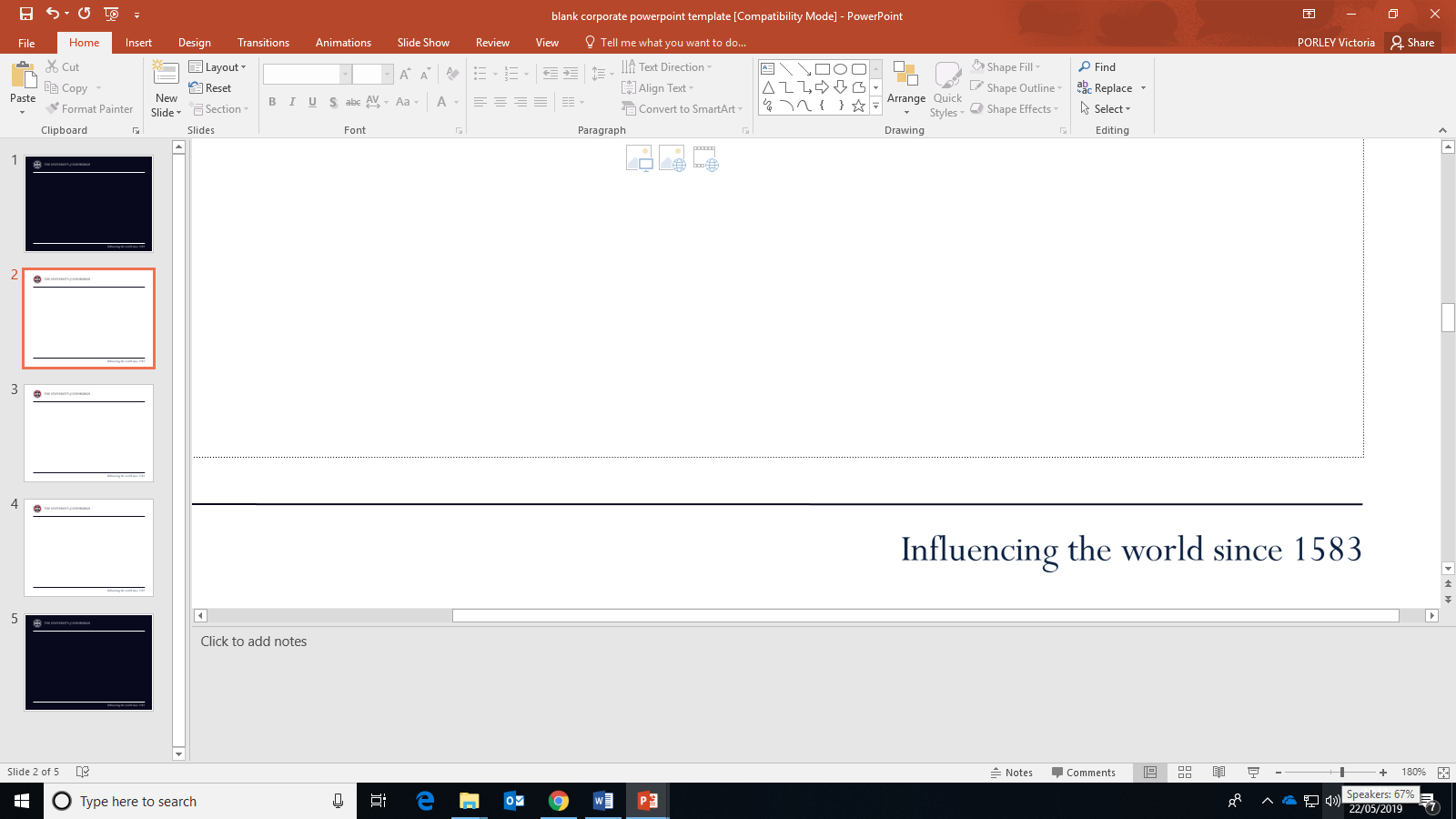 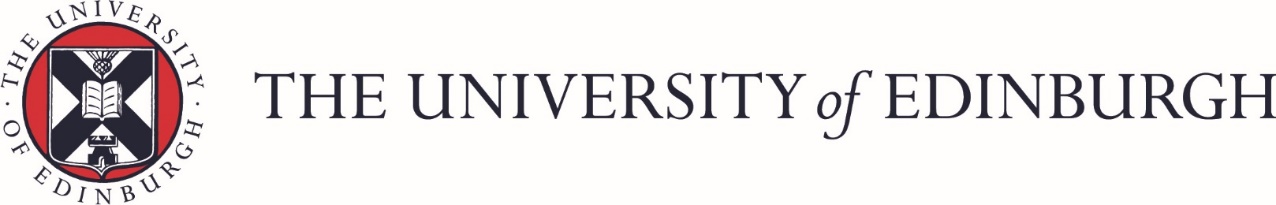 Results – Bacterial Colony Counts
The following results were obtained:
No catalyst (SODIS alone) = 68%
BTO-TiO2 = 81%
TiO2 = 60%
TiO2 glass tube = 33%

These values demonstrate the superior function of the BTO catalyst, as well as the risk of using an insufficient catalyst and system contamination
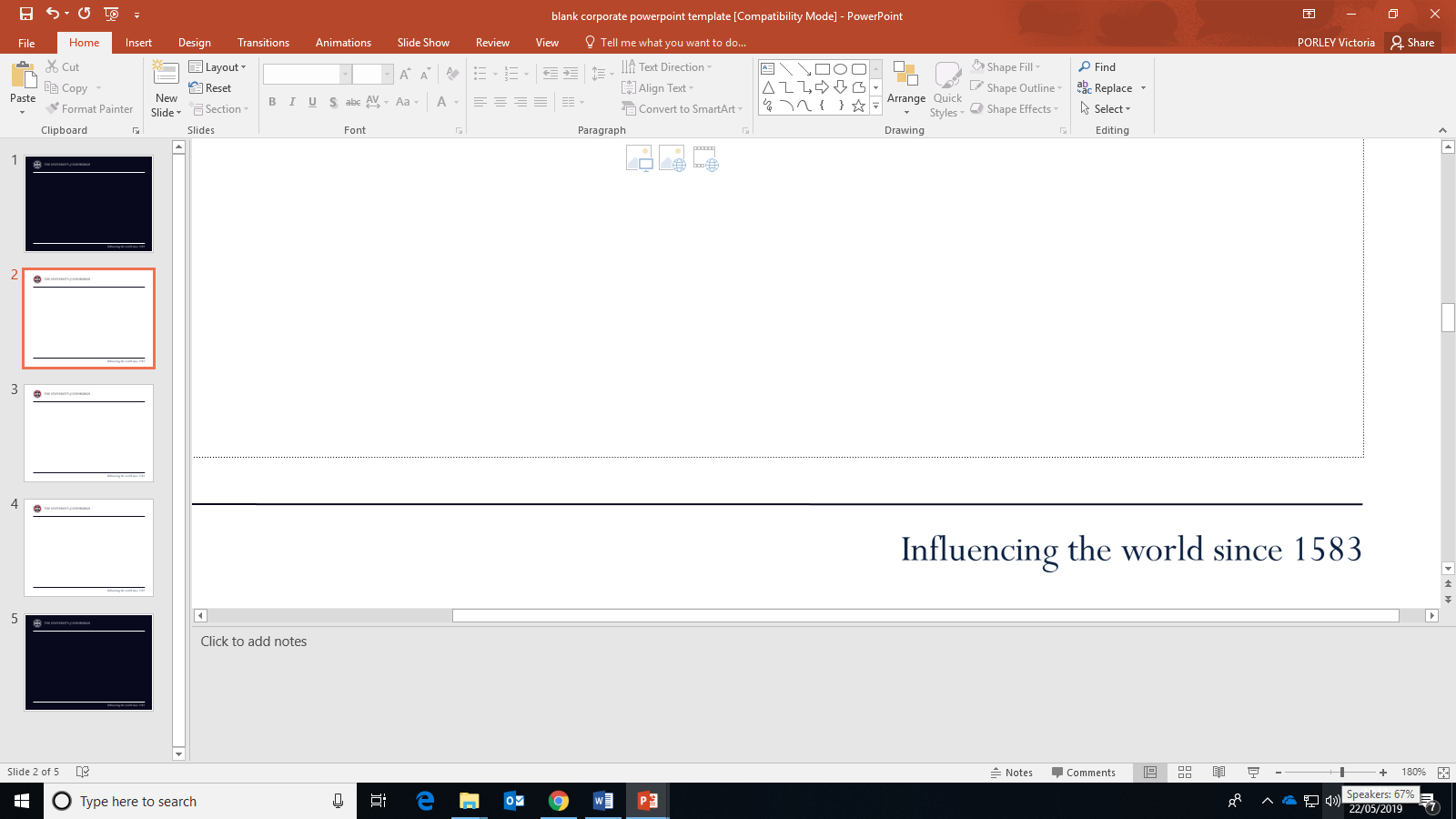 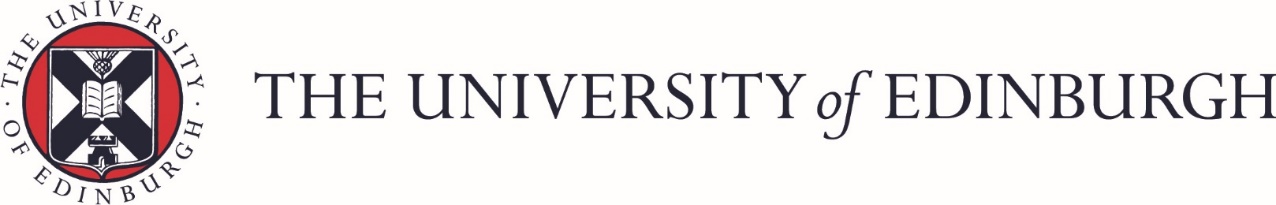 Further Interesting Findings
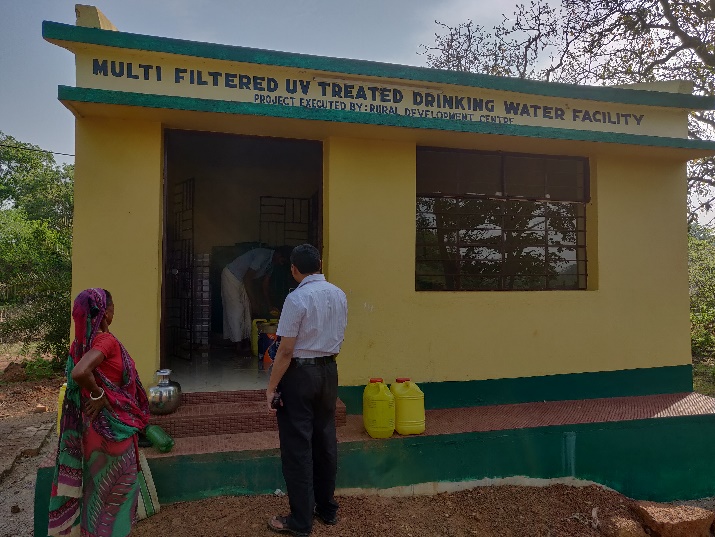 Though the treatments show promise, there may be more economic and social blocks to its implementation 
UV Filtration site used in Porapara, but with resistance despite the low cost of water.
Bisleri bottles were used for the experiment – one of the largest brands for bottled water in India, and also one of the worst for microplastic leaching (https://orbmedia.org/sites/default/files/FinalBottledWaterReport.pdf
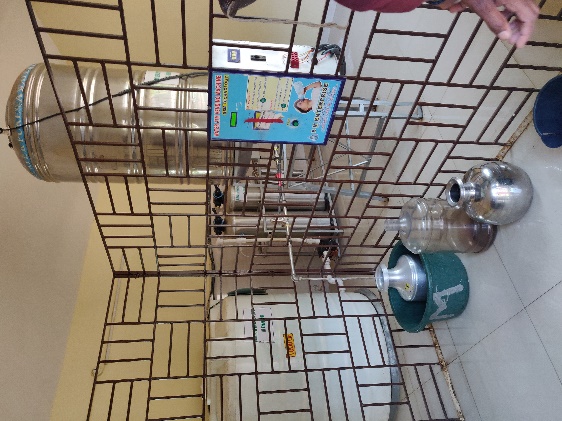 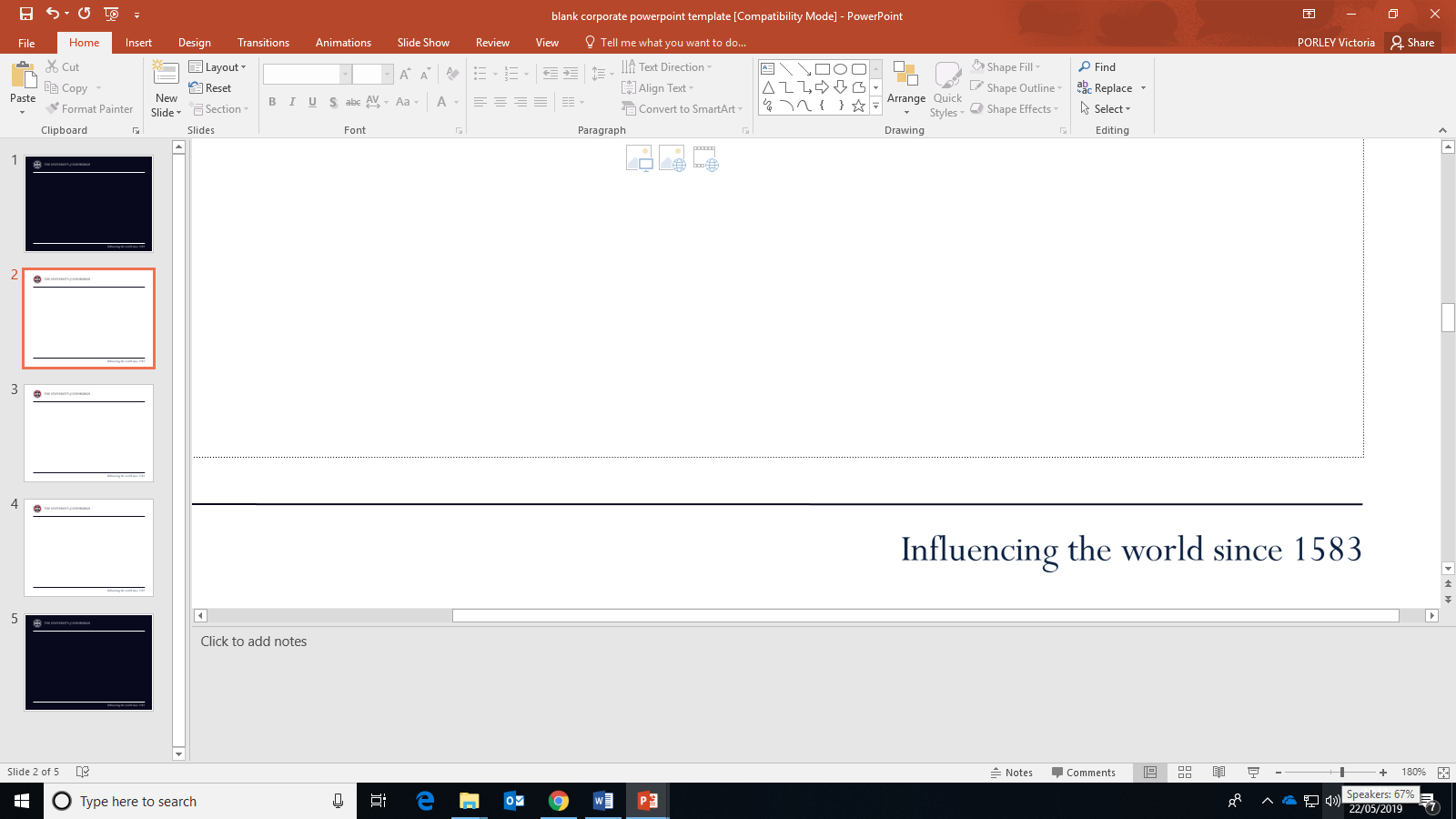 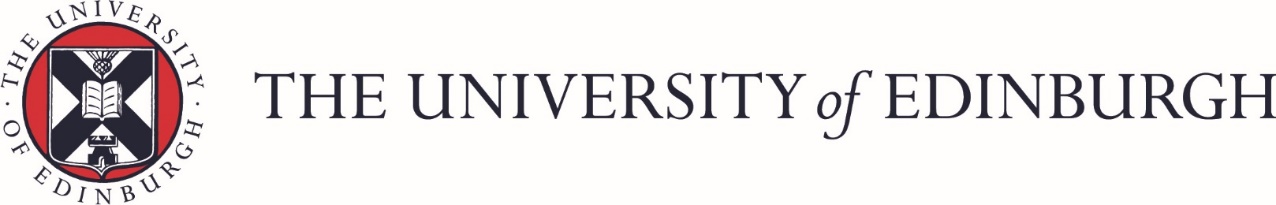 Conclusions
For the water sources around the campus, the main issues seem to be bacterial content and hardness 
Treatment shows good potential for removing bacteria, but not for altering hardness (as expected)
BTO-TiO2 provided the best rates of purification and to the largest extent, but is not yet quick enough
Further optimisation is required to improve the efficiency of the catalysts so the effects of poor weather and contamination to the system are not so significant
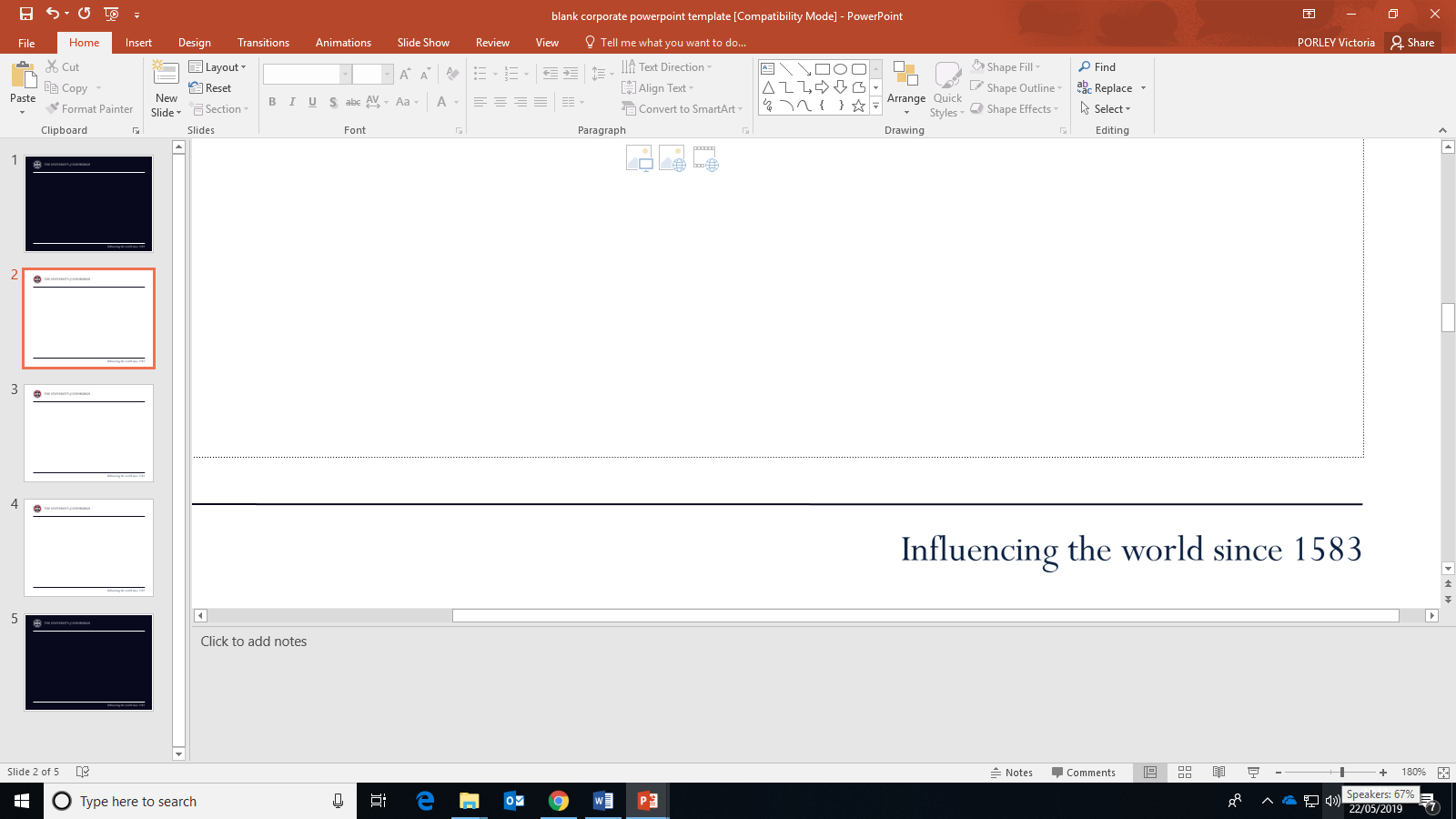 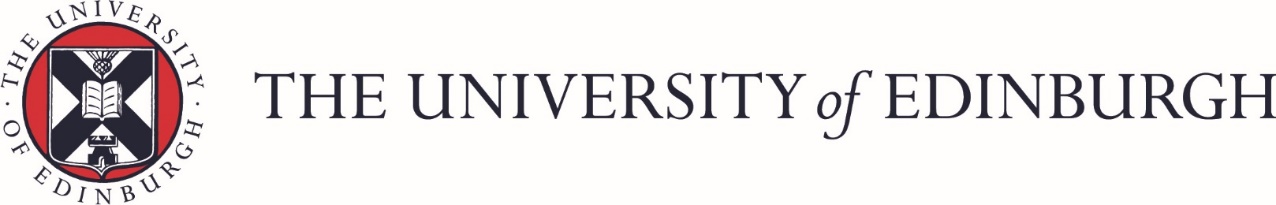 Acknowledgements
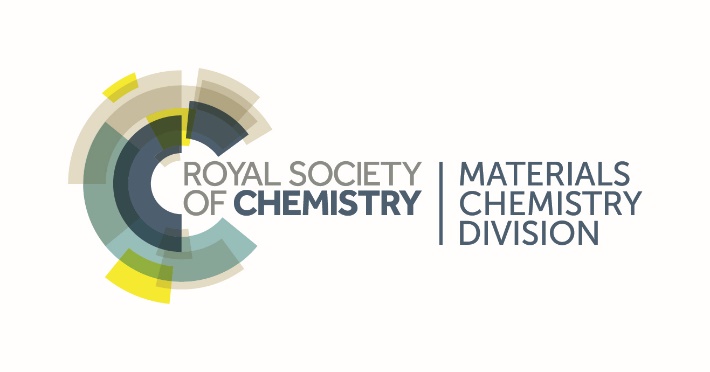 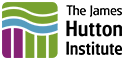 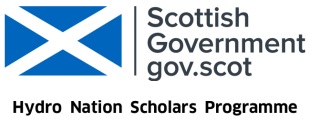 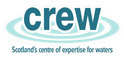 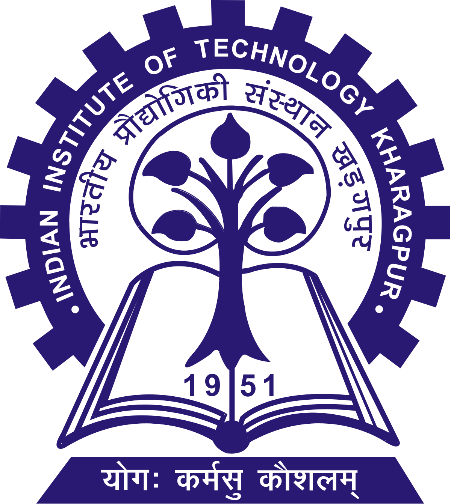 Supervisors:
Edinburgh – Prof. Neil Robertson and Efthalia Chatzisymeon (as well as the whole Robertson group)
India – Prof. B.C. Meikap, Dr Somnath Goshal, Prof. Pulak Mishra
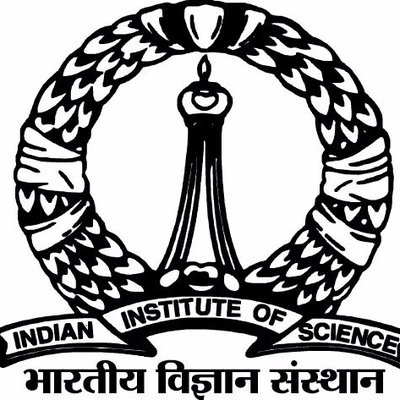 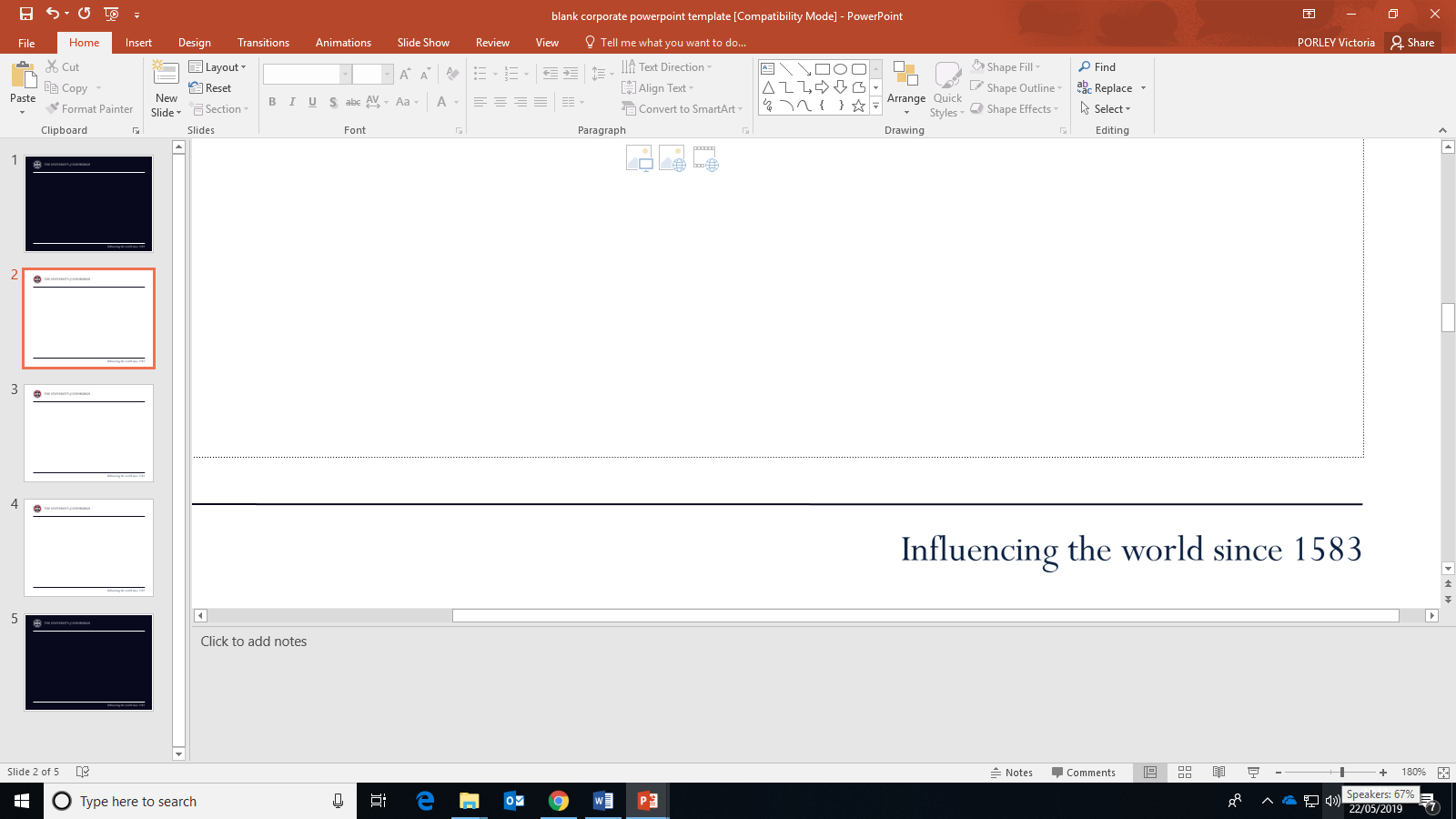